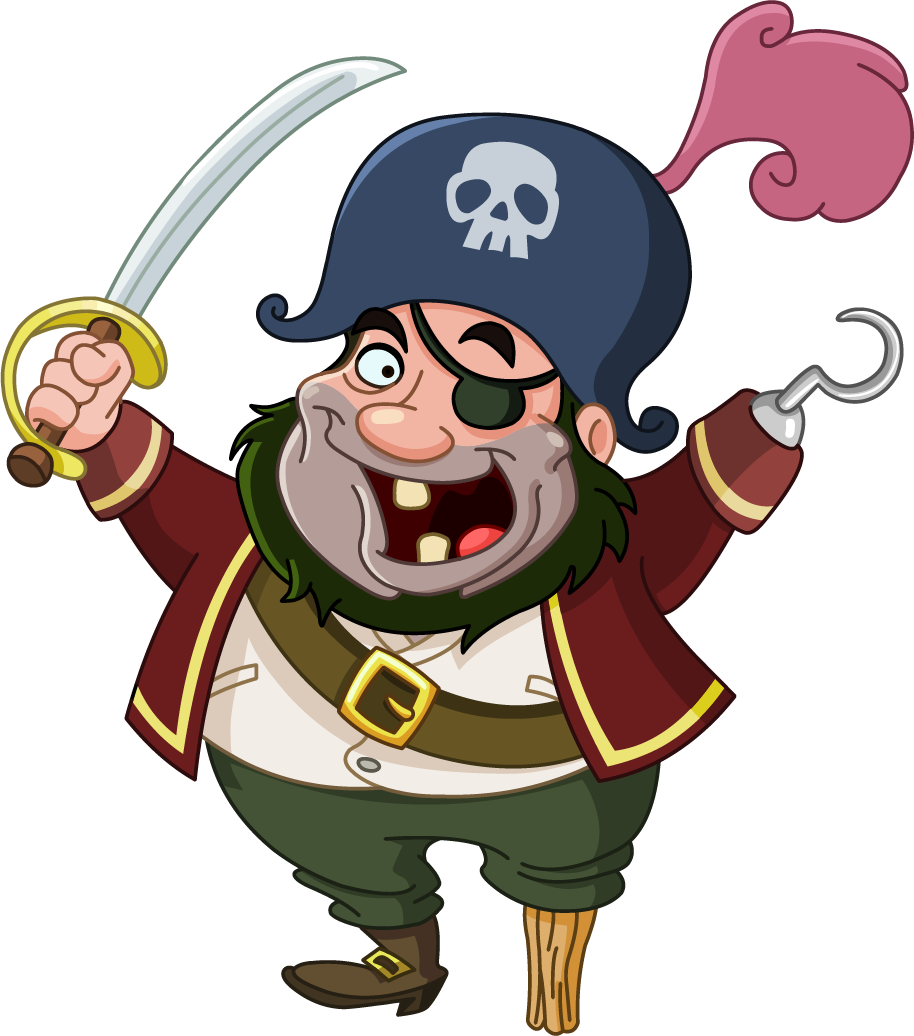 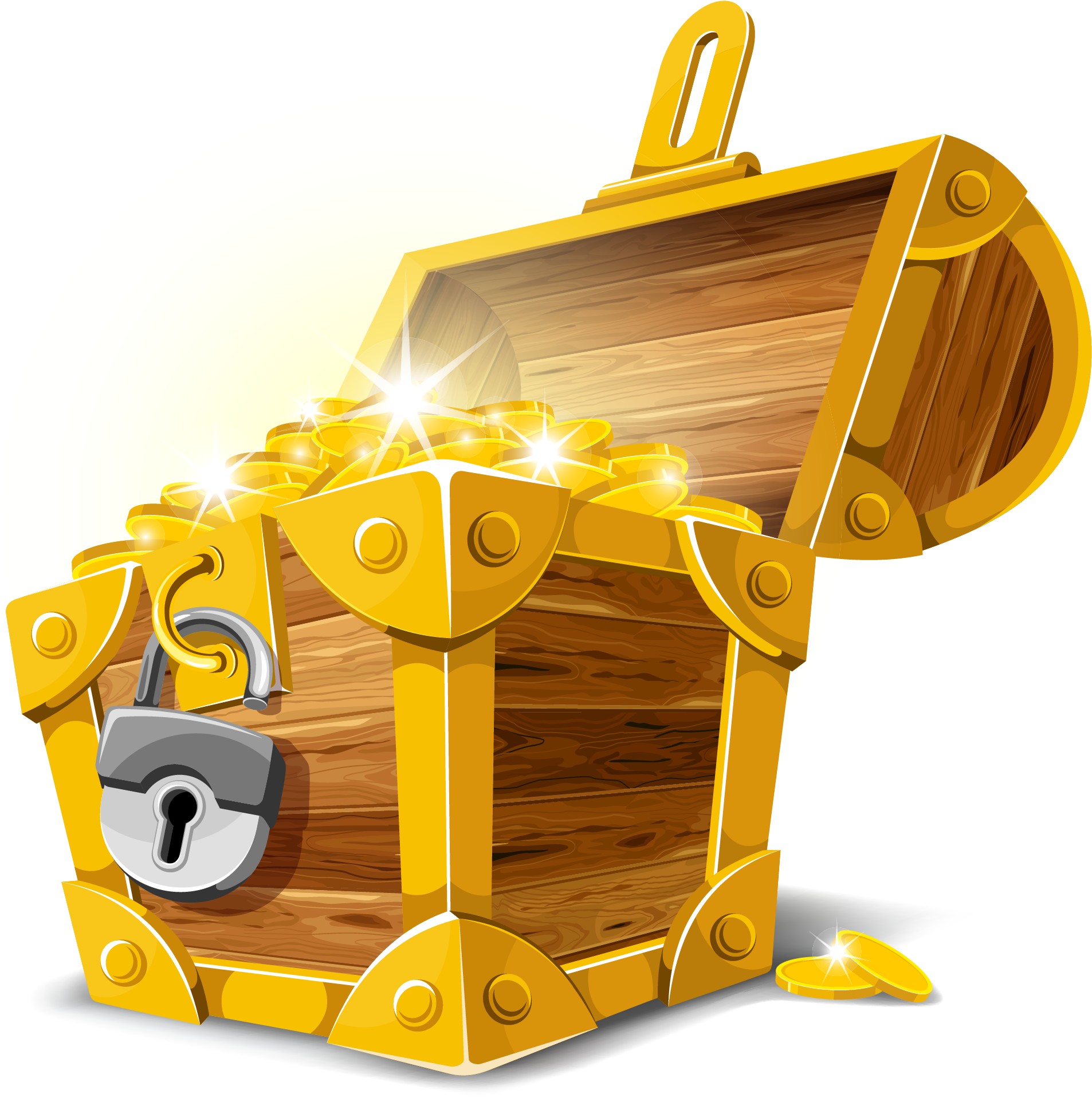 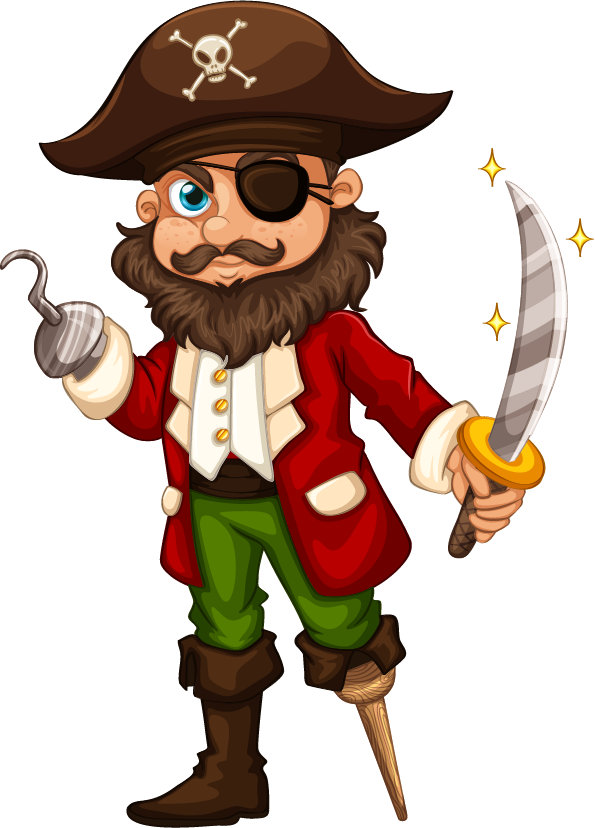 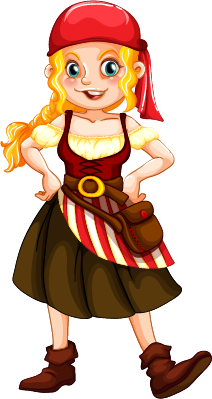 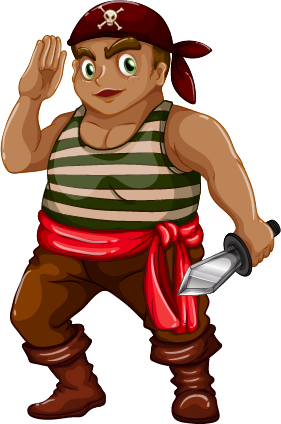 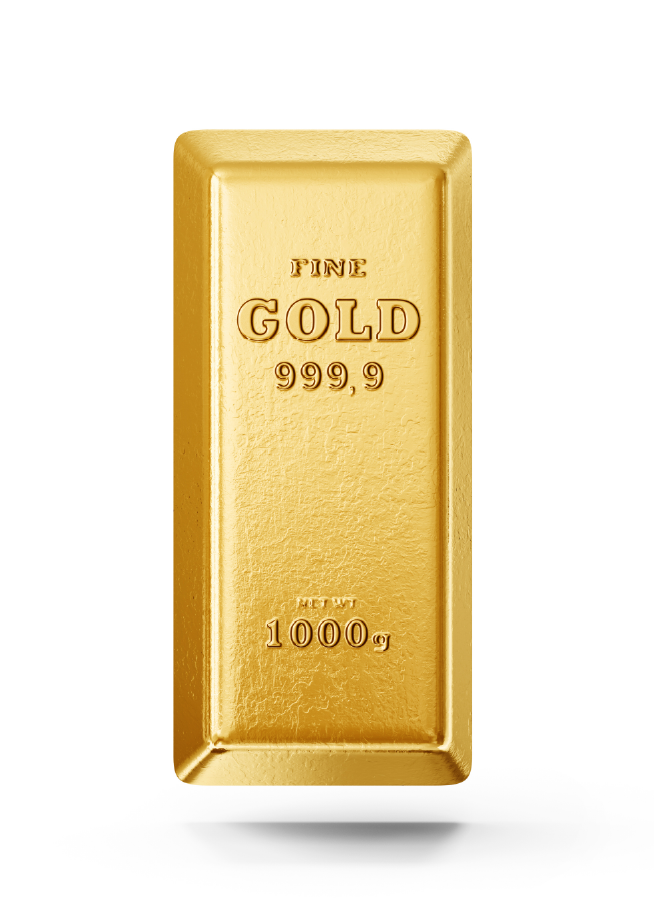 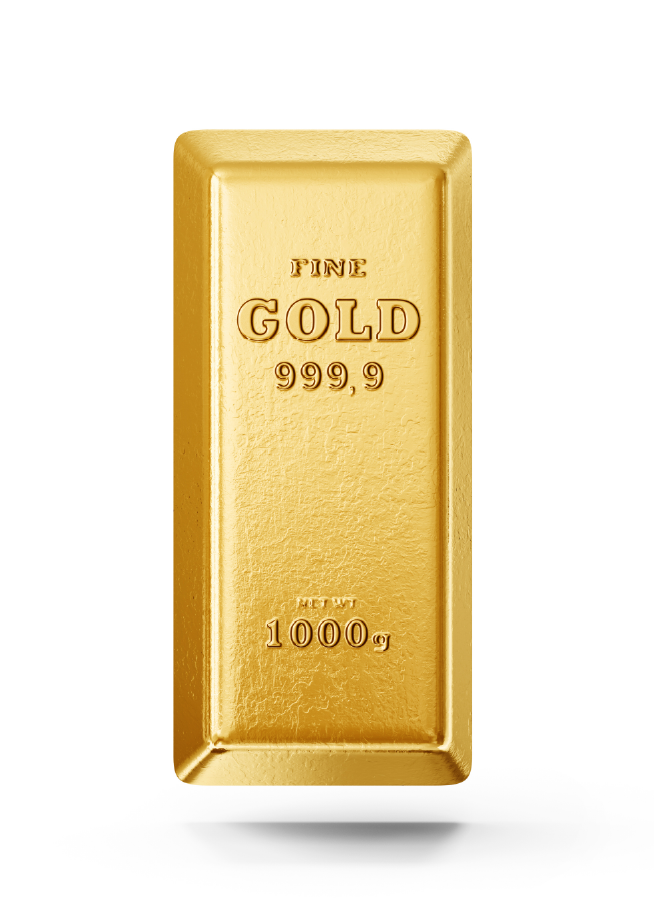 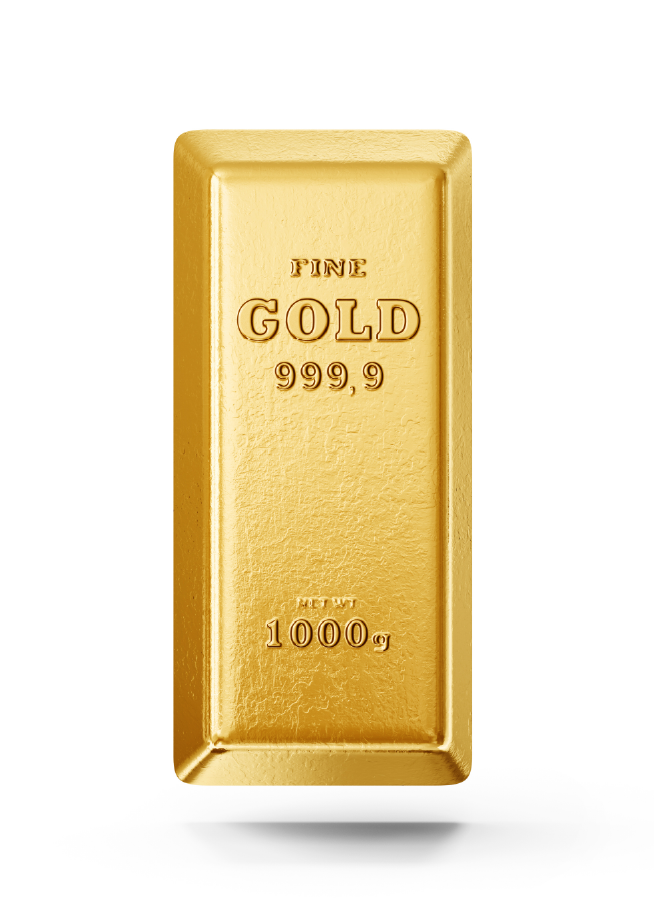 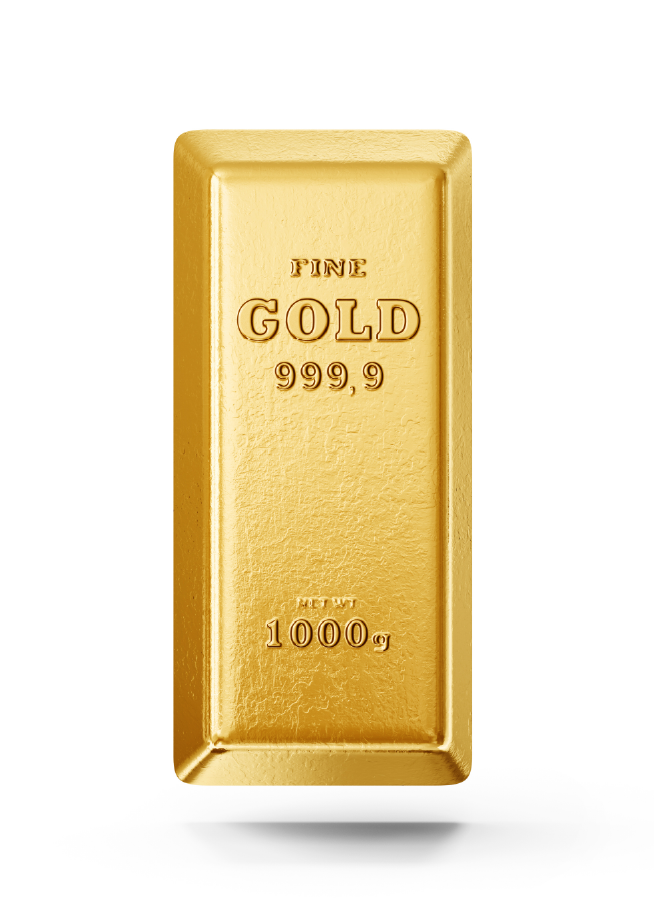 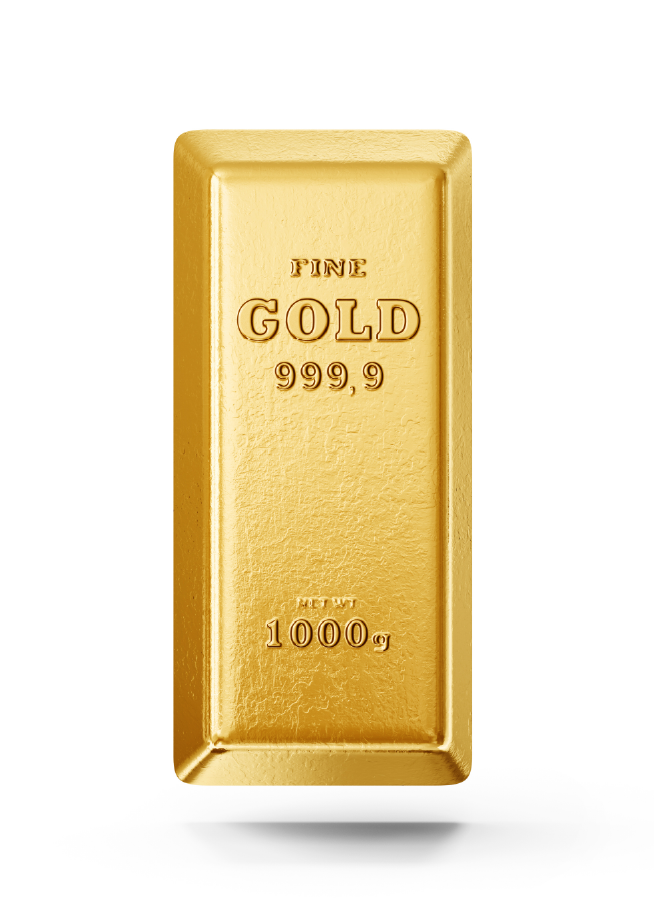 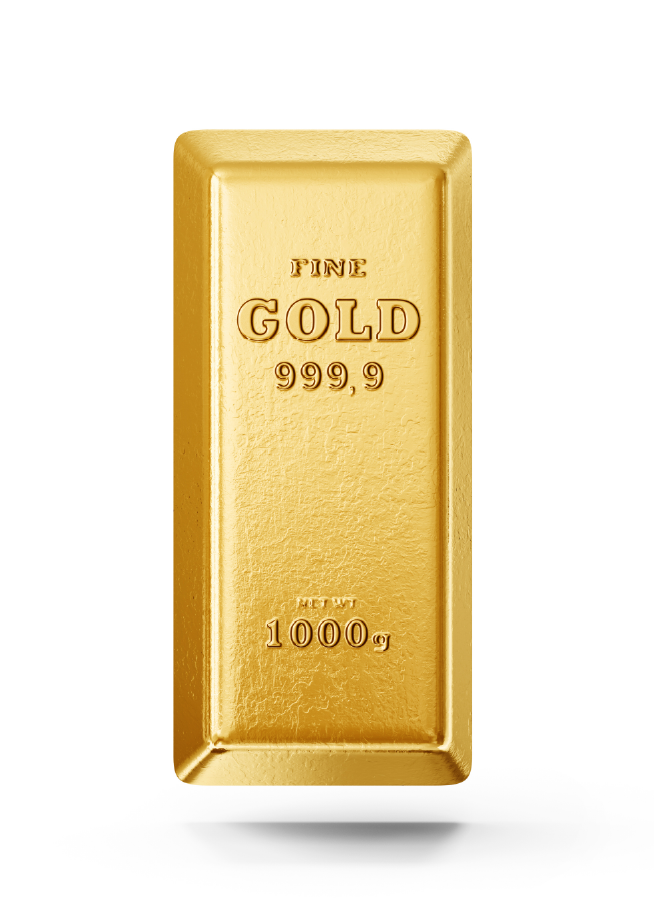 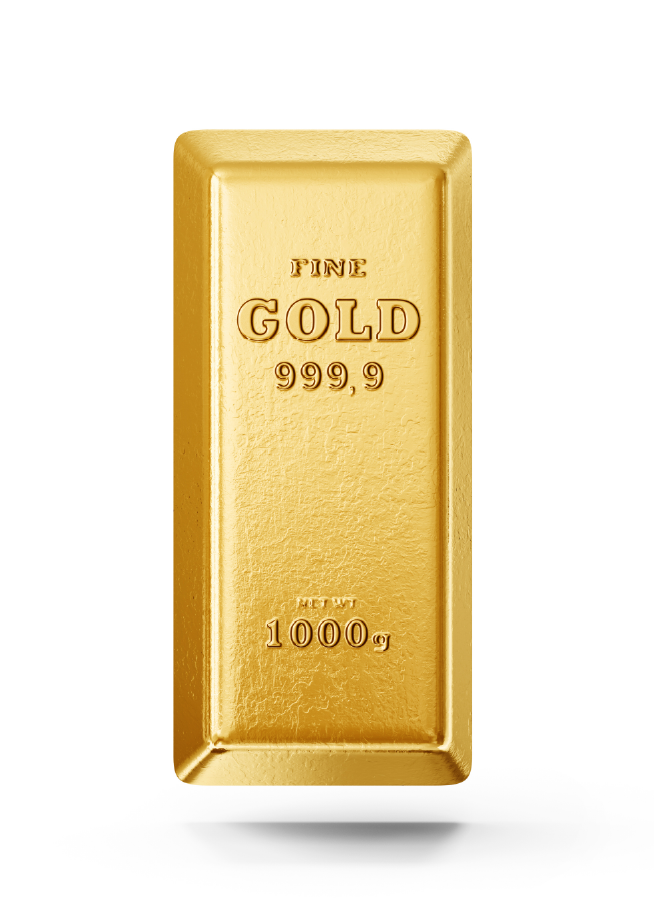 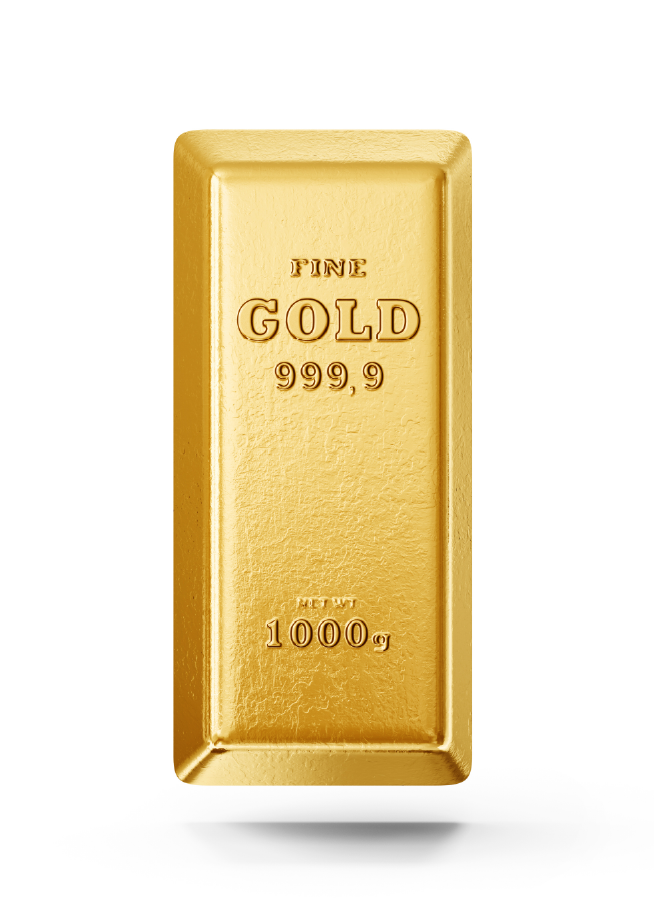 Captain Pegleg, Bad Belinda, and Rough Rewa admired their haul from a robbery, eight gold bars.

“I’ll take three bars and you two can share the rest,” offered the Captain.
“Oh, I don’t think so, “ replied Belinda, “We all get equal shares according to pirate rules.”
“You getting three bars, and us only getting 2½ bars each, sounds very unequal,” added Rewa.
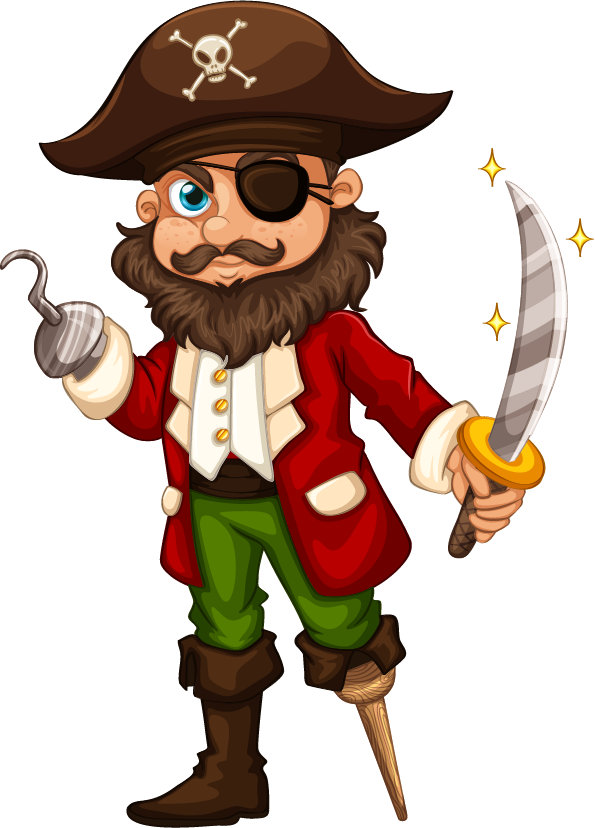 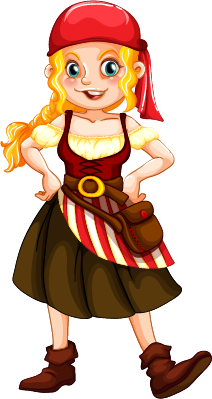 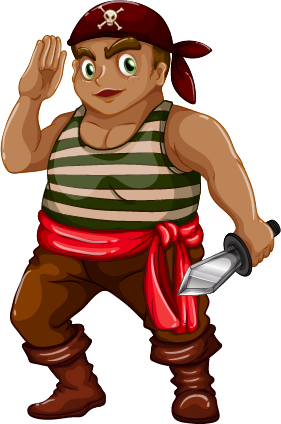 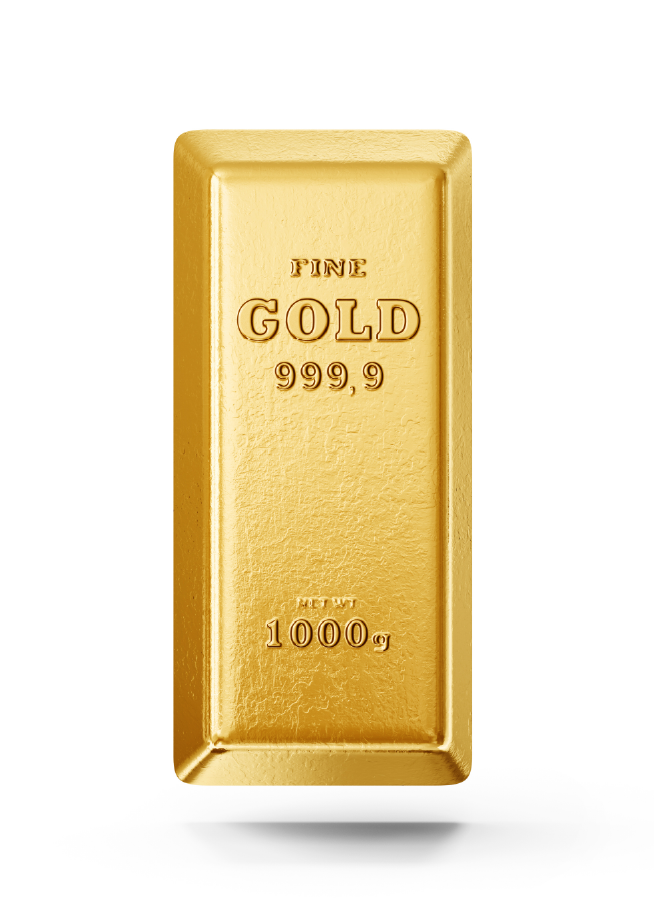 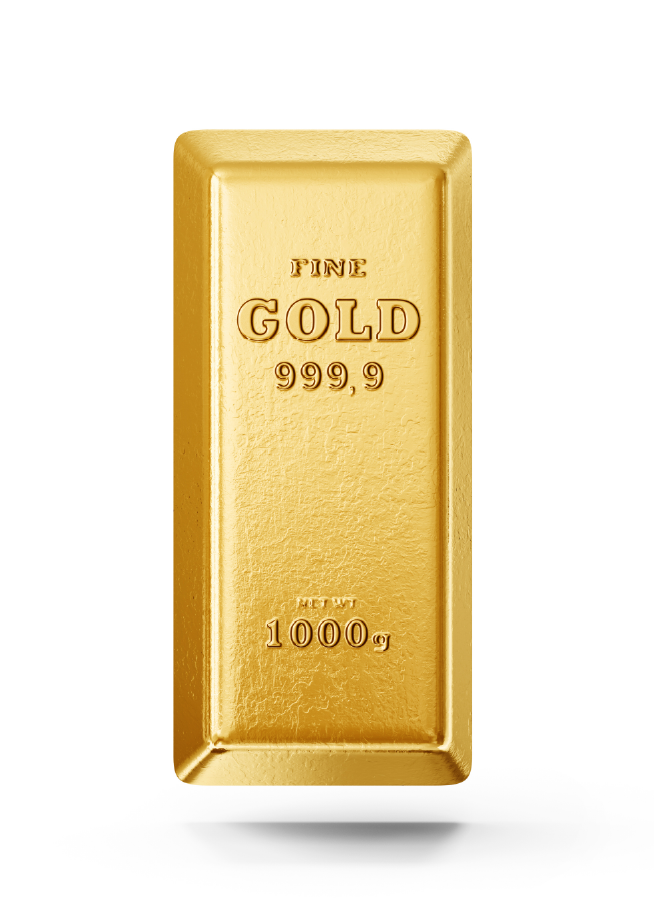 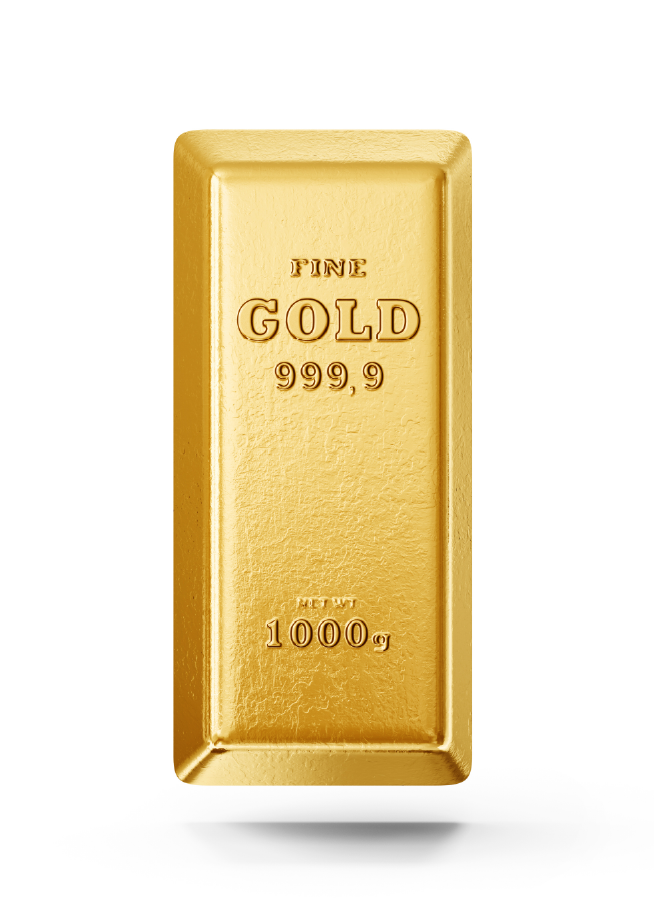 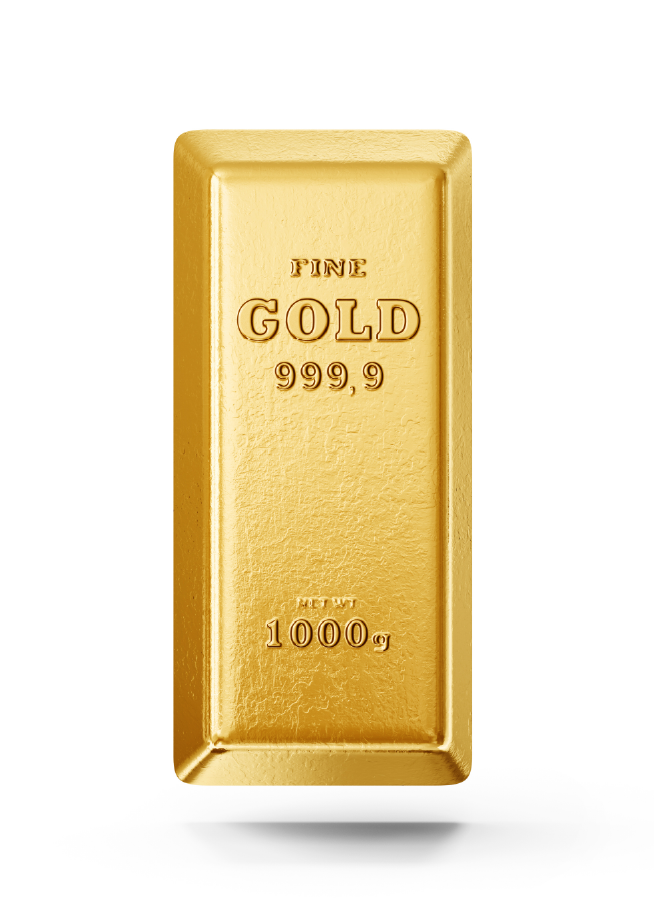 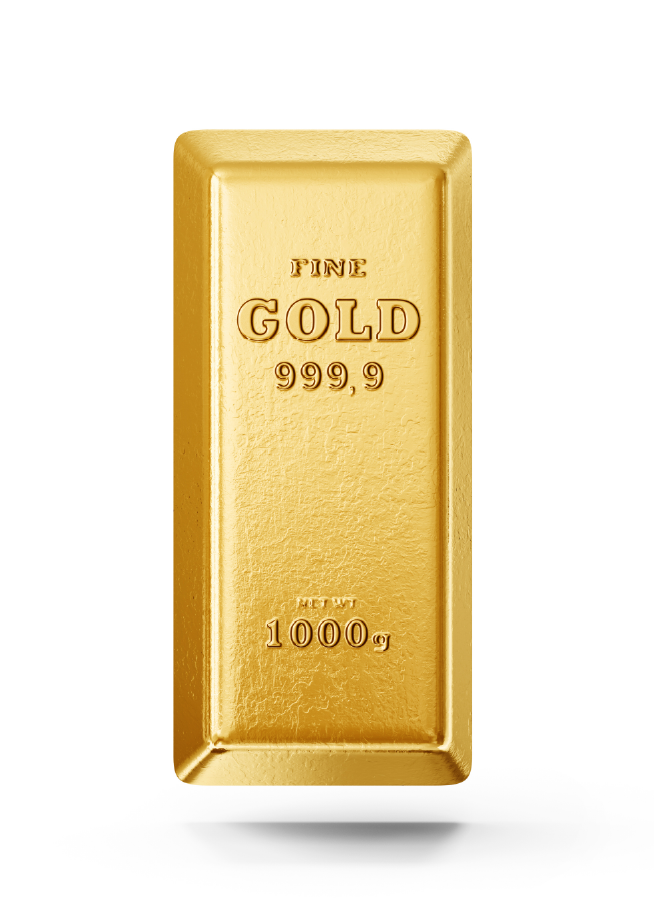 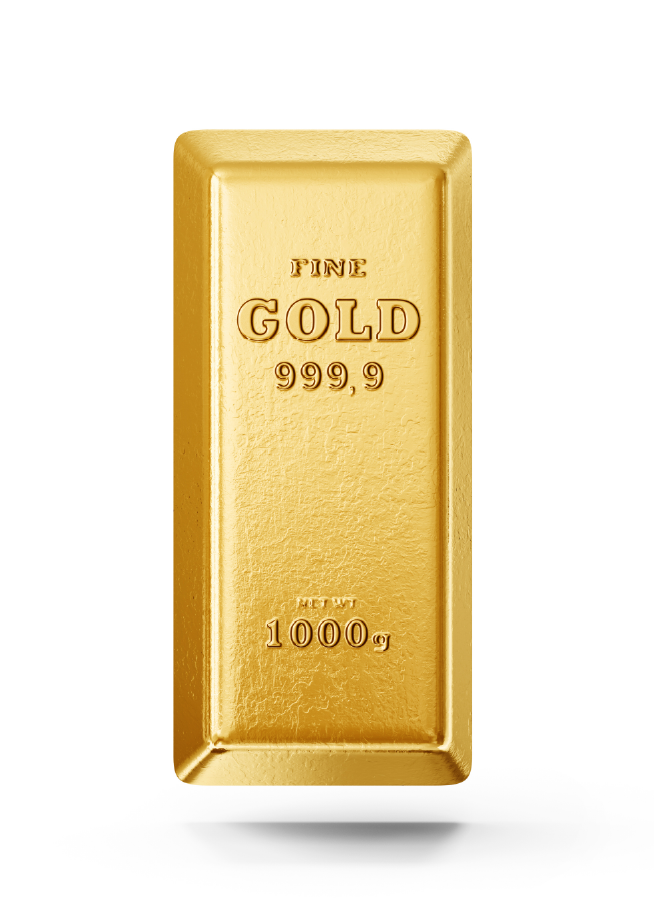 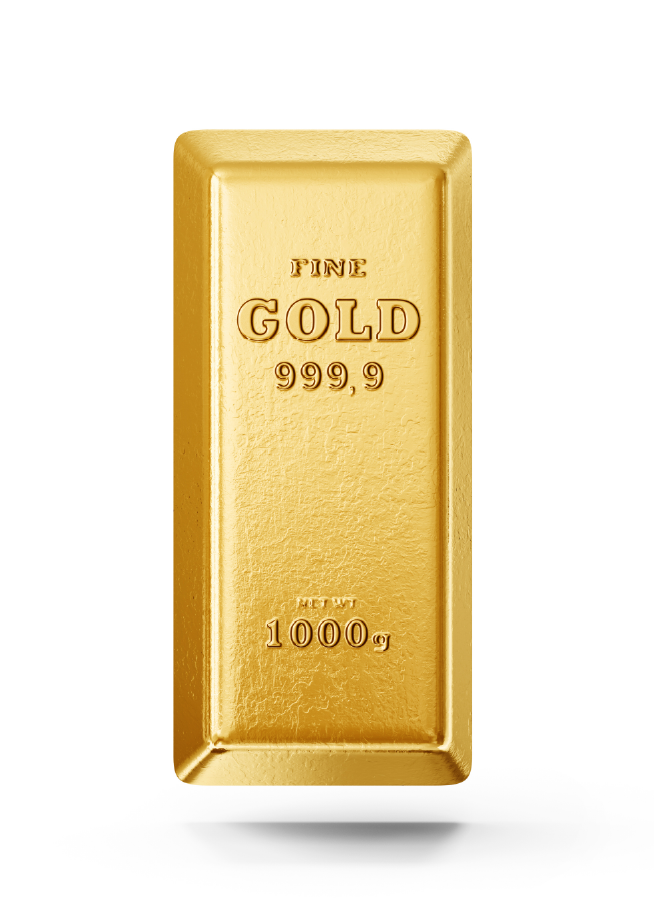 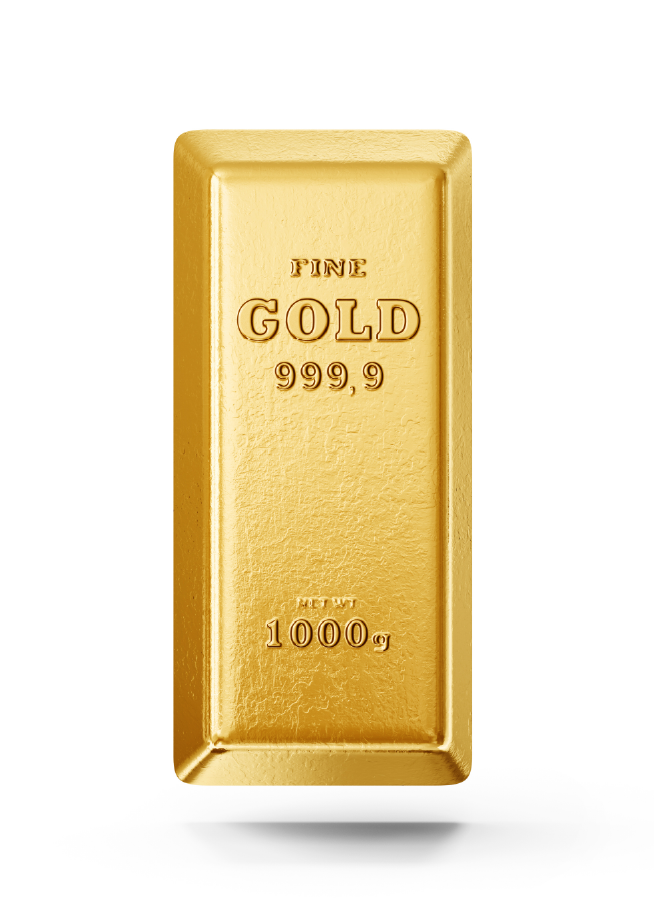 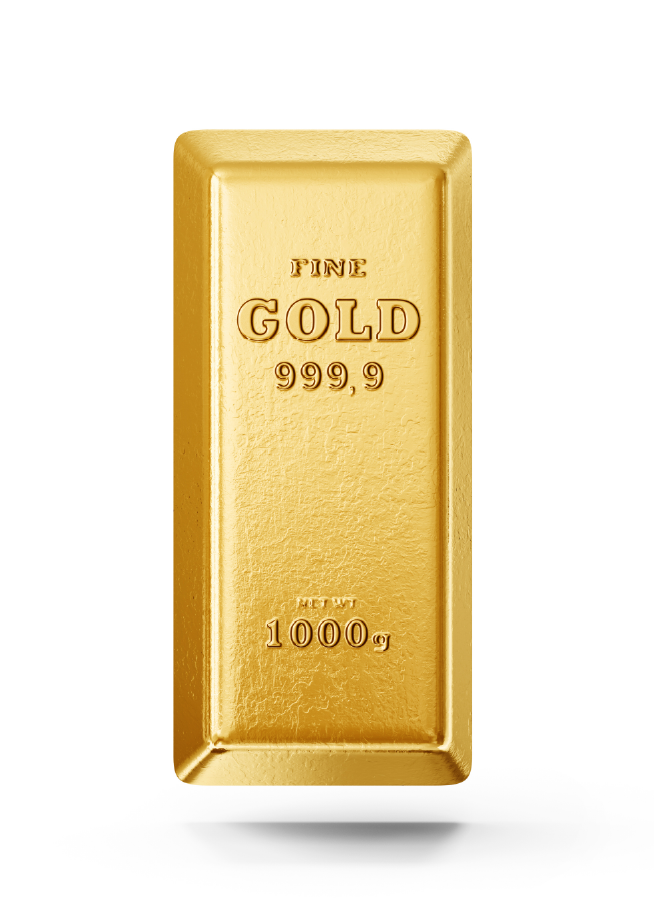 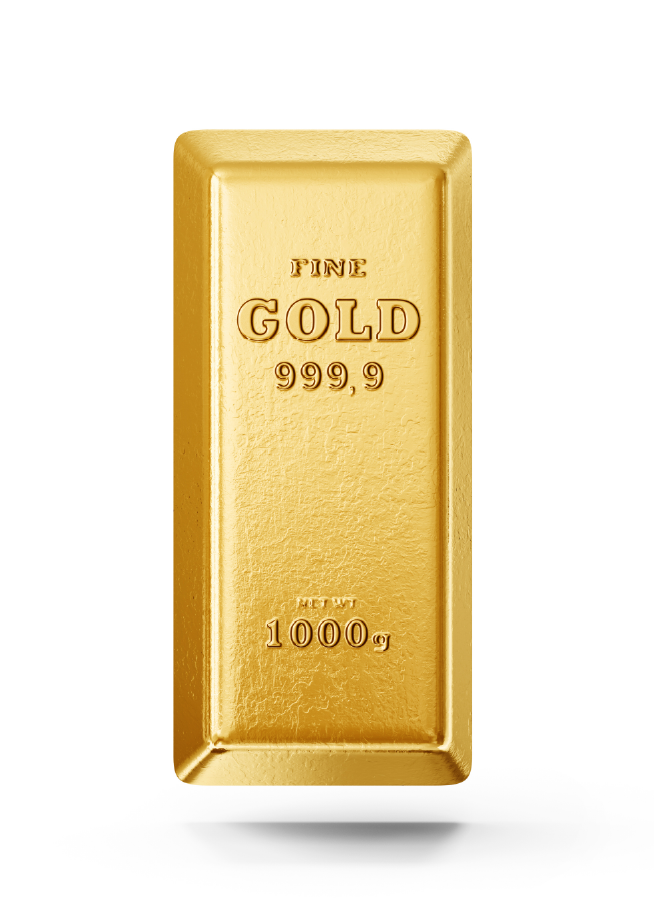 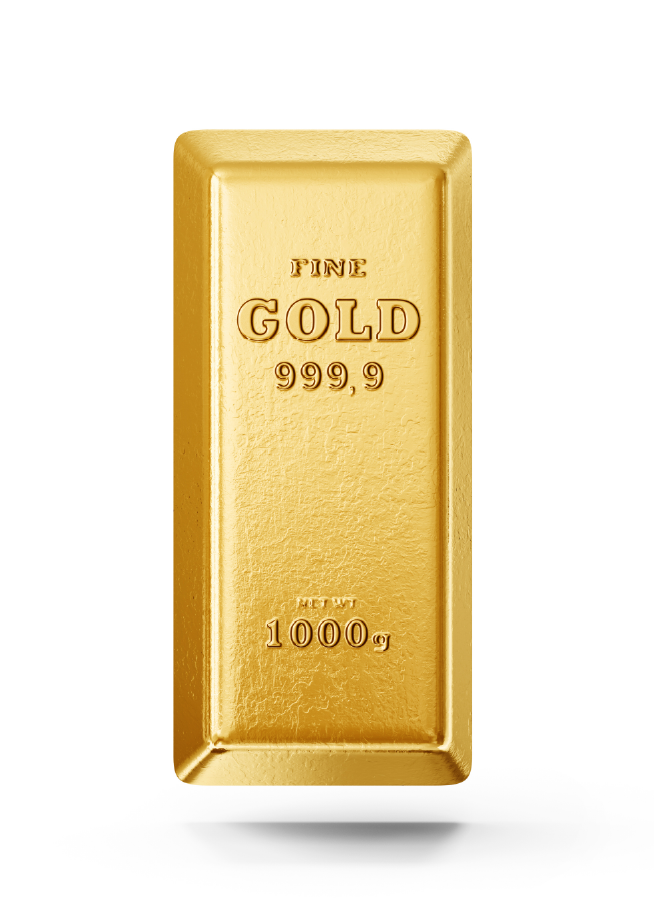 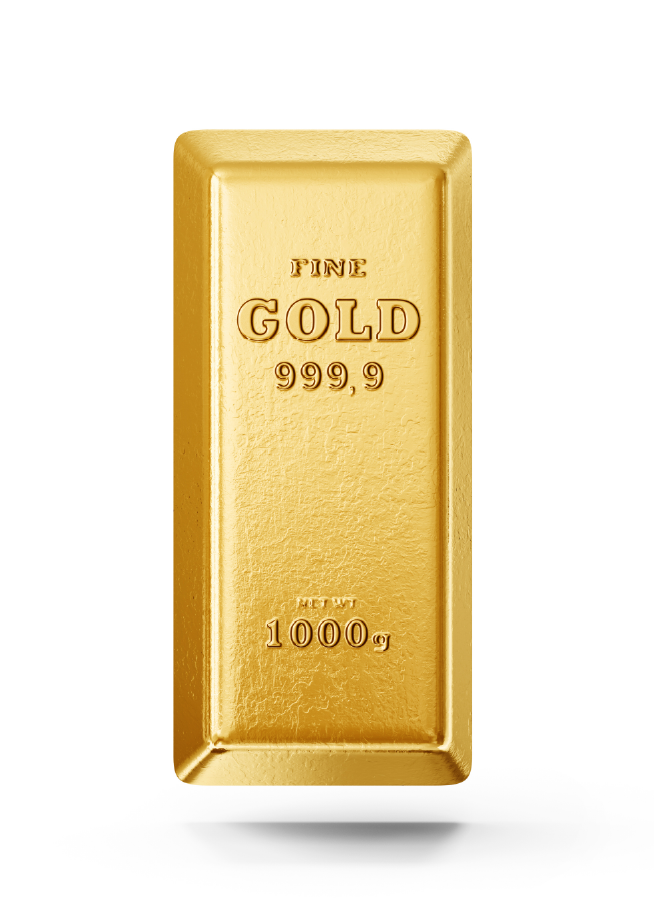 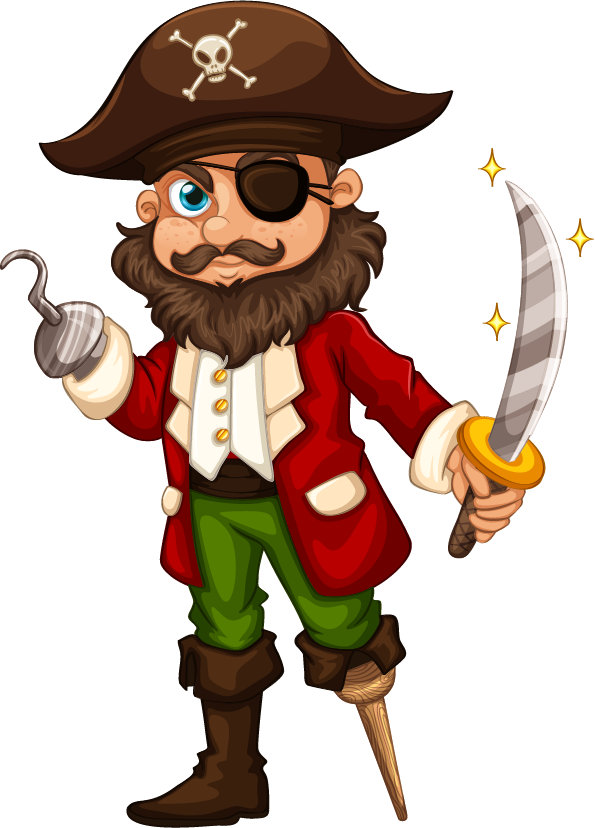 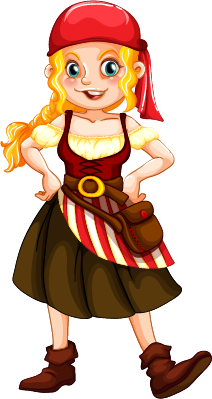 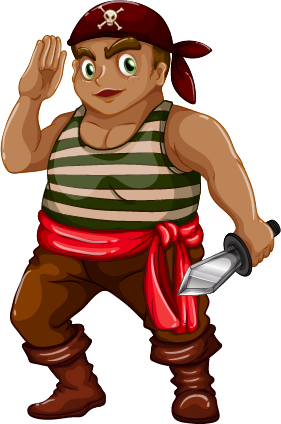 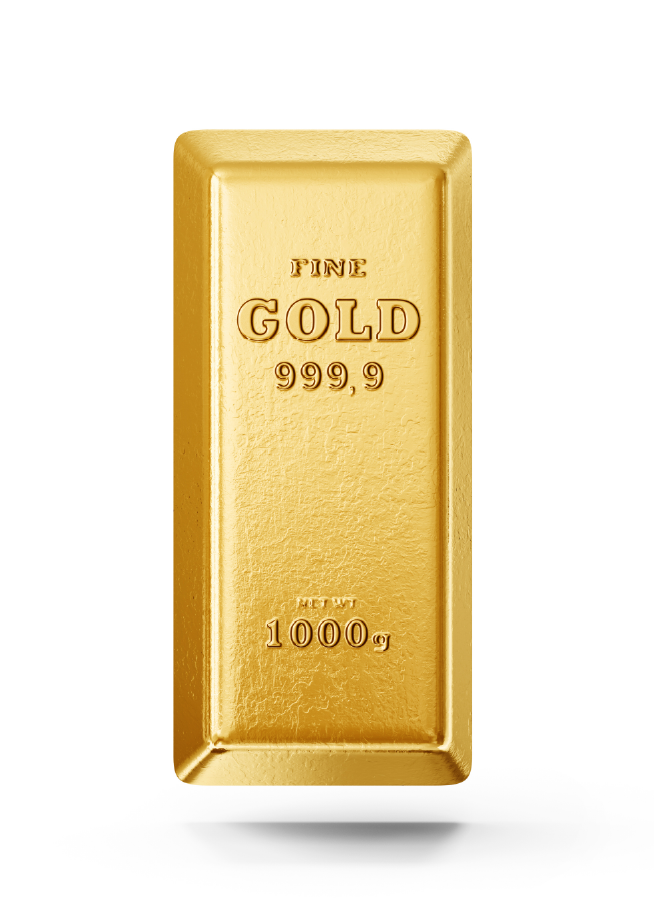 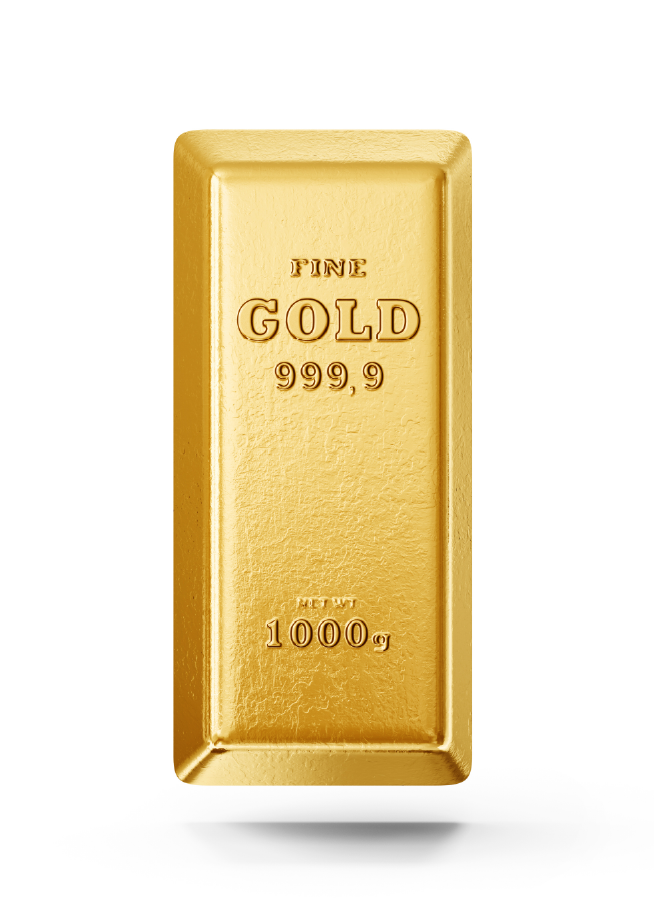 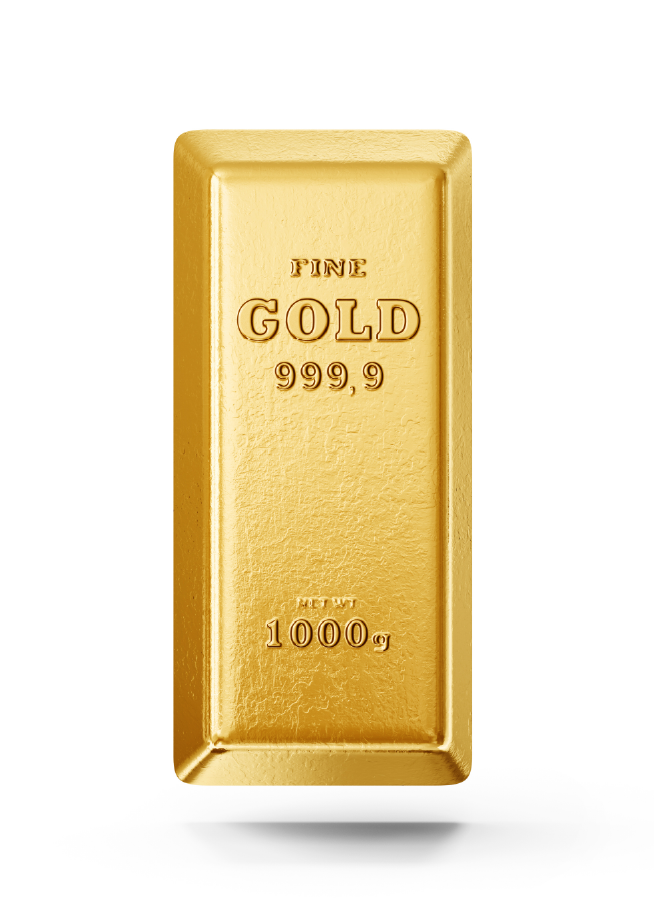 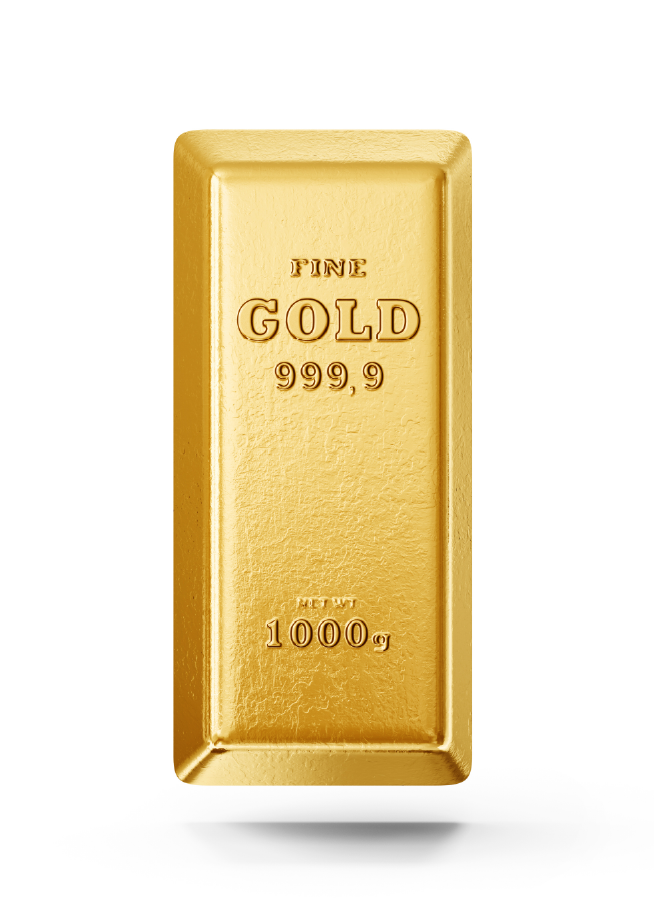 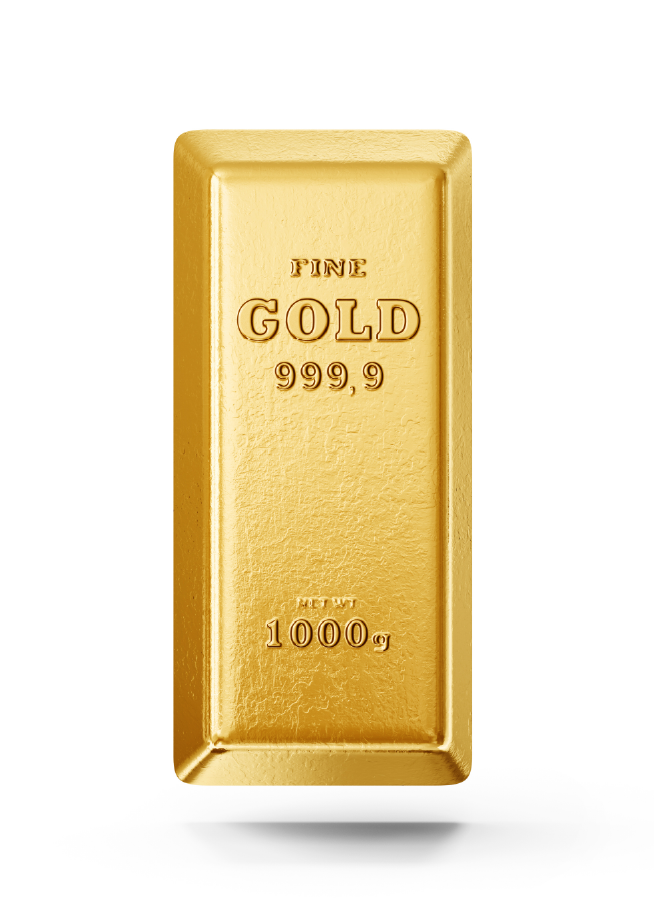 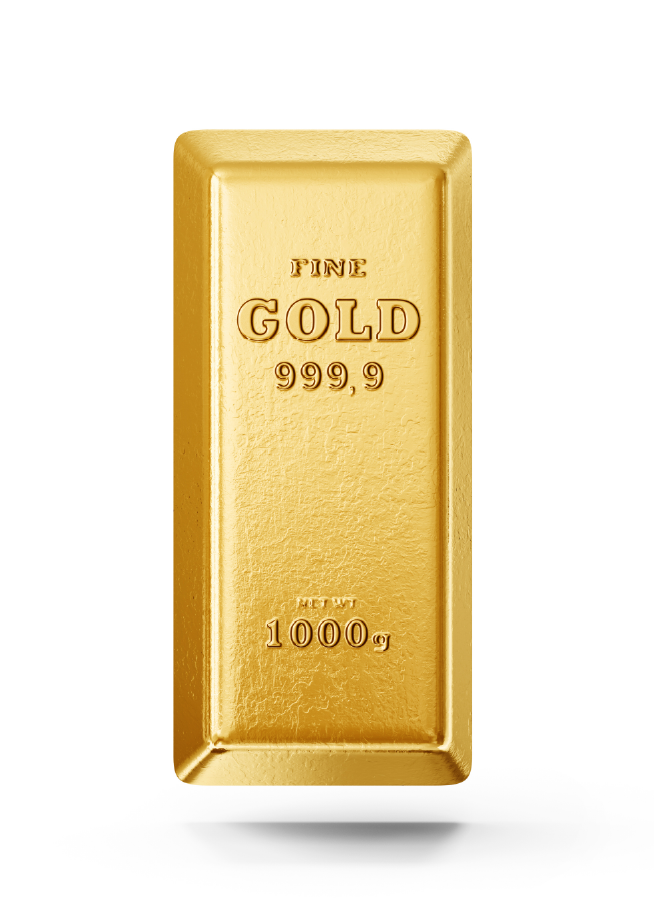 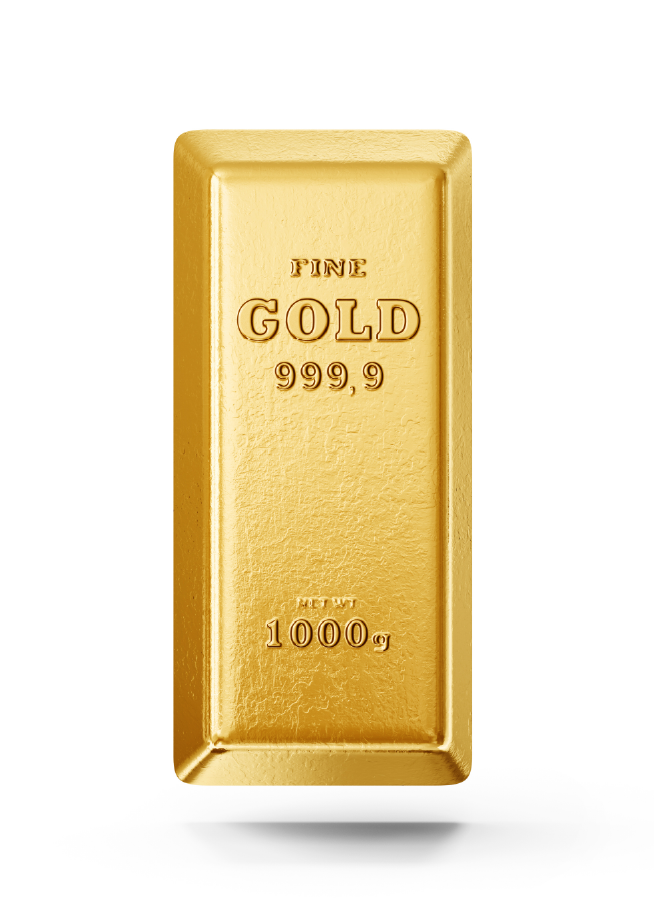 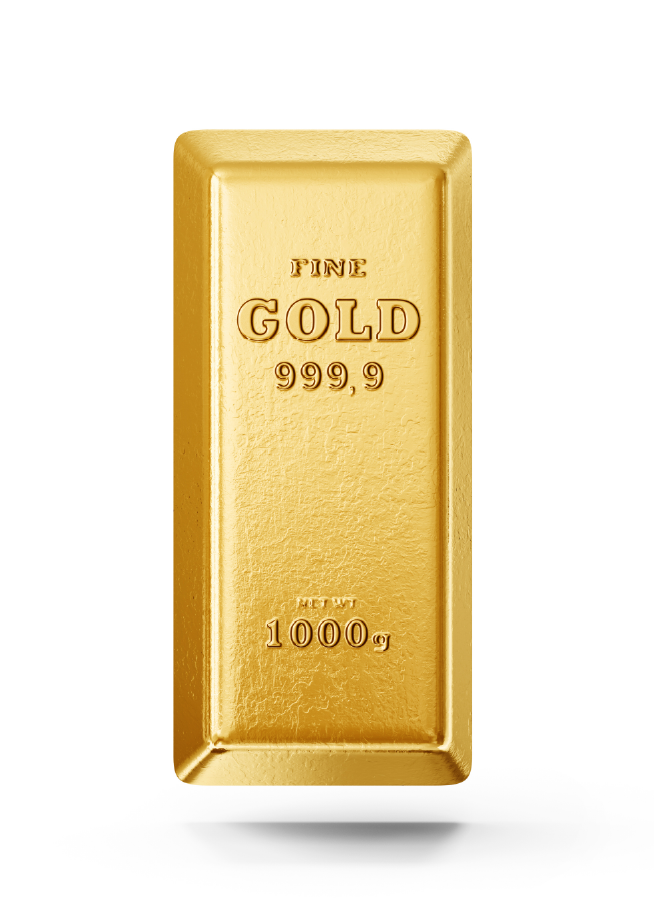 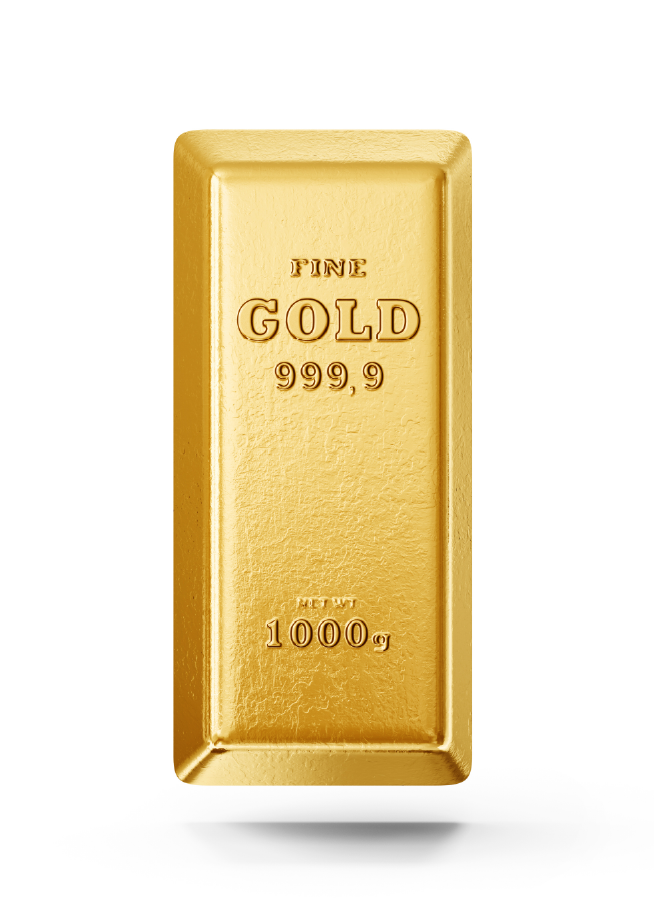 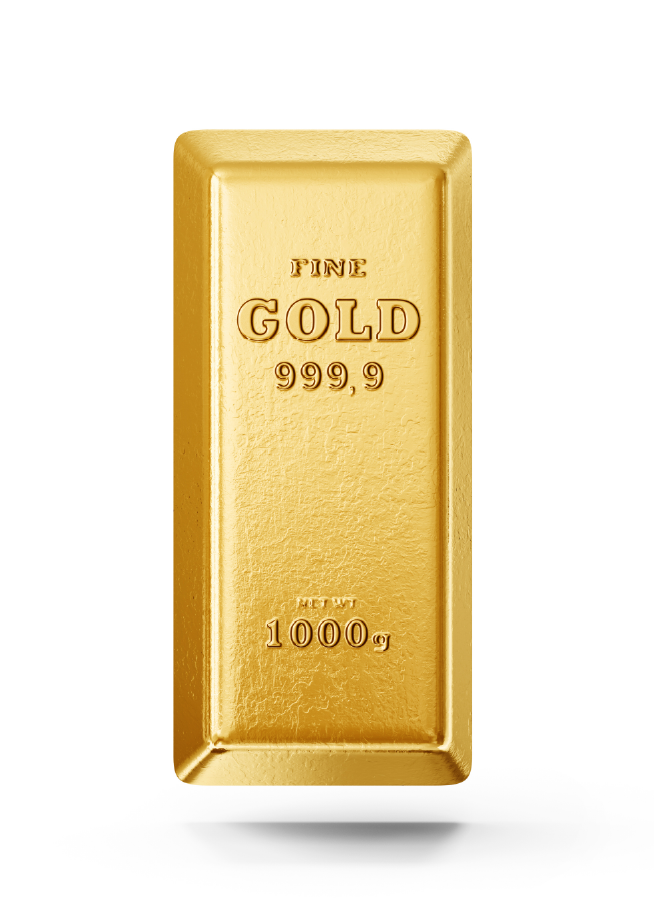 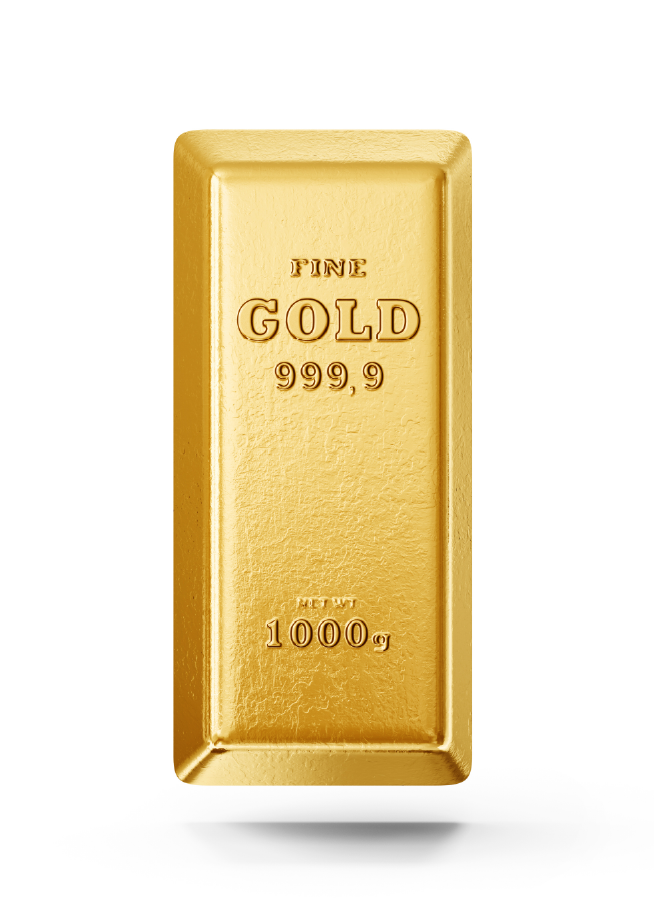 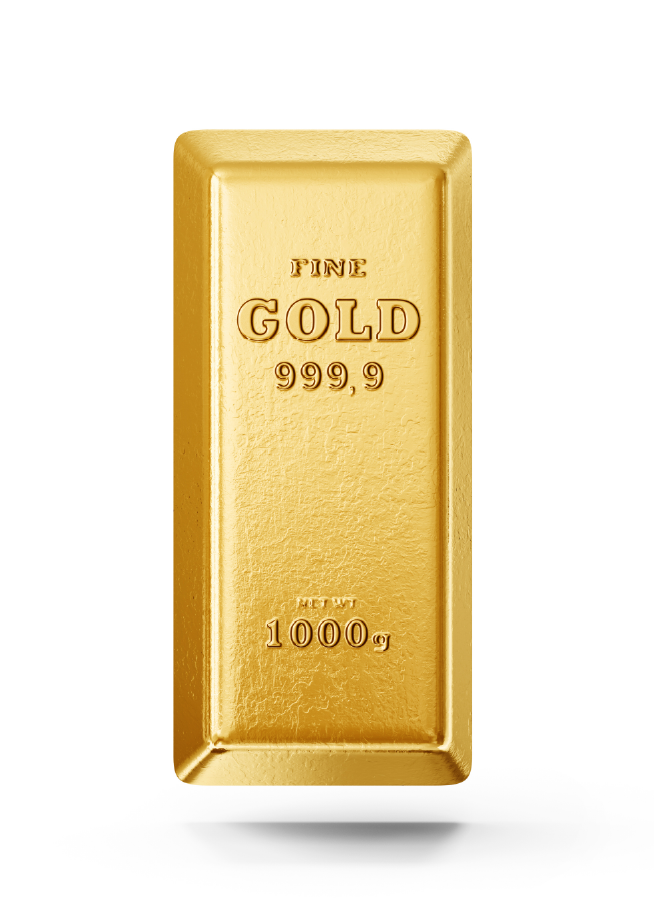 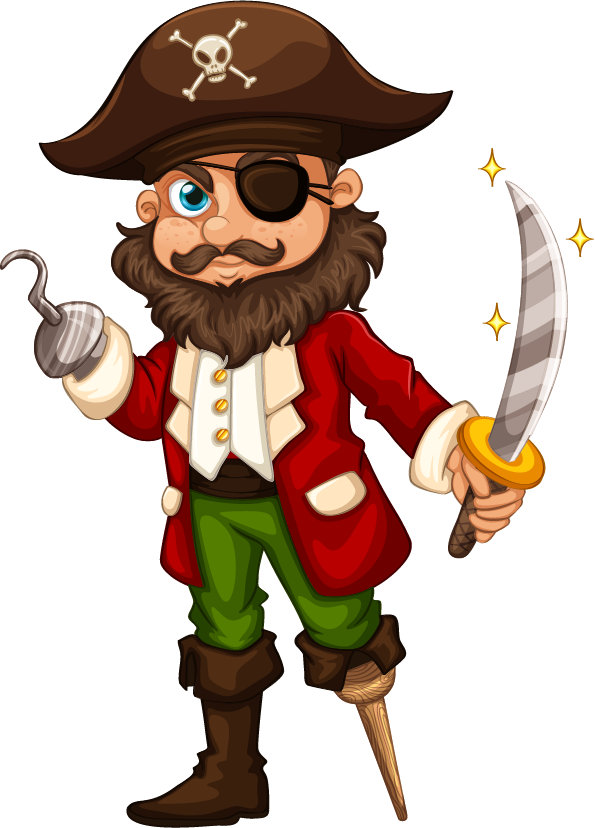 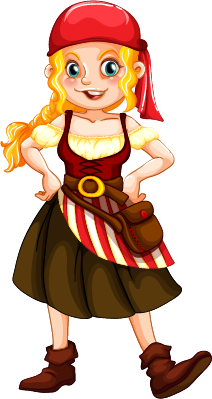 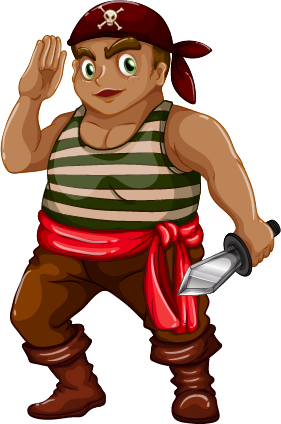 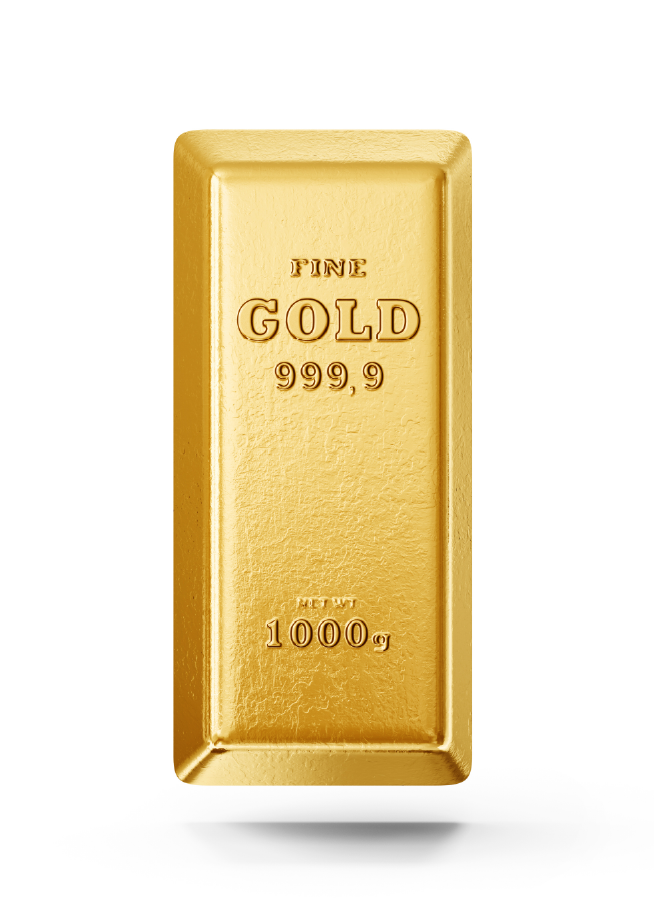 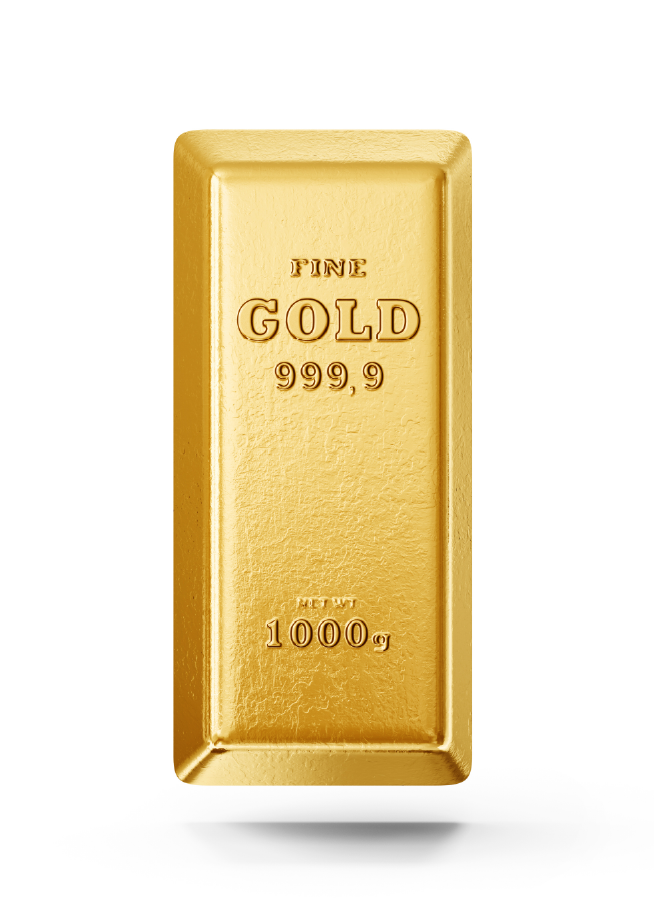 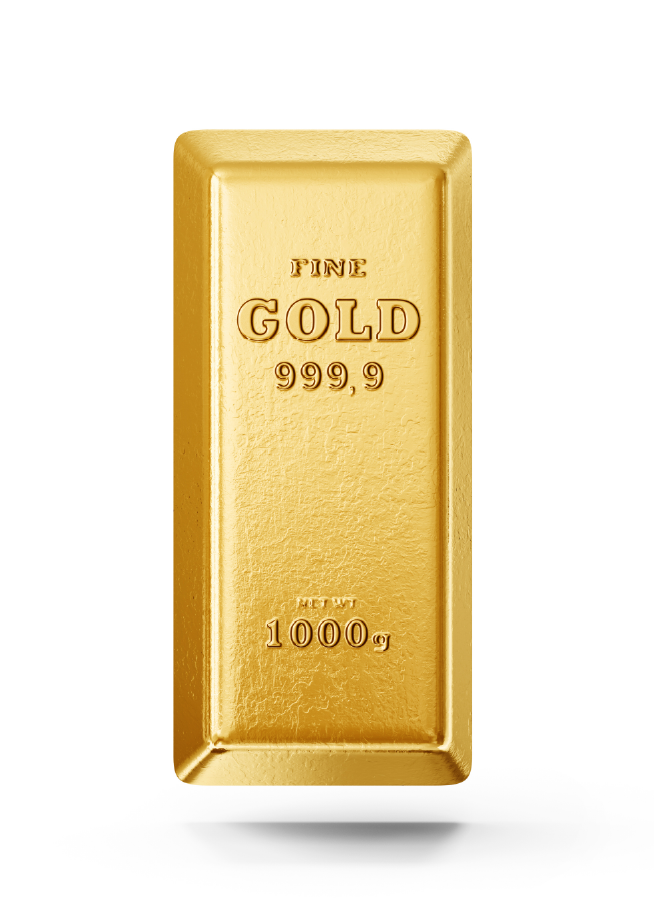 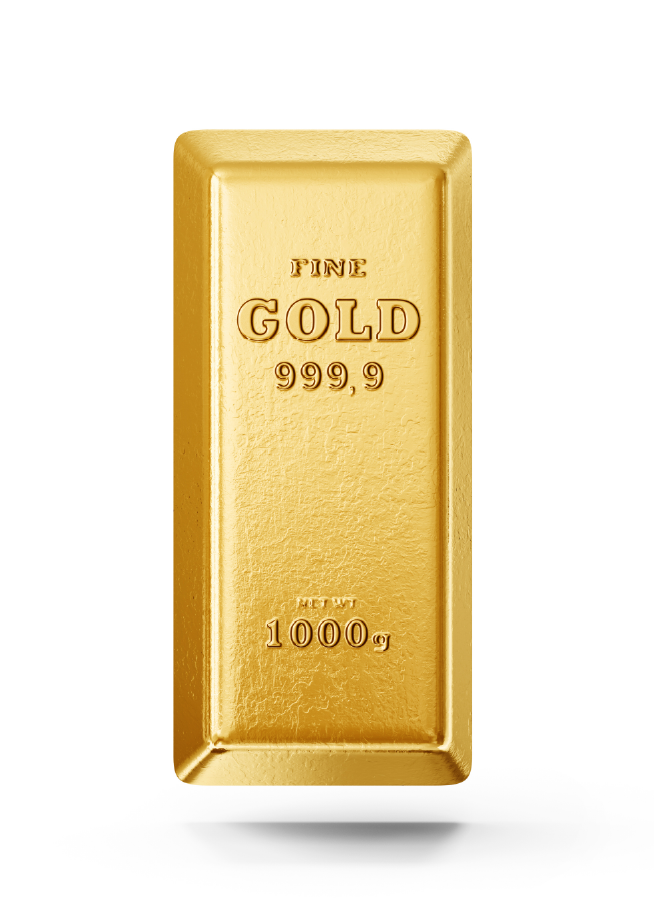 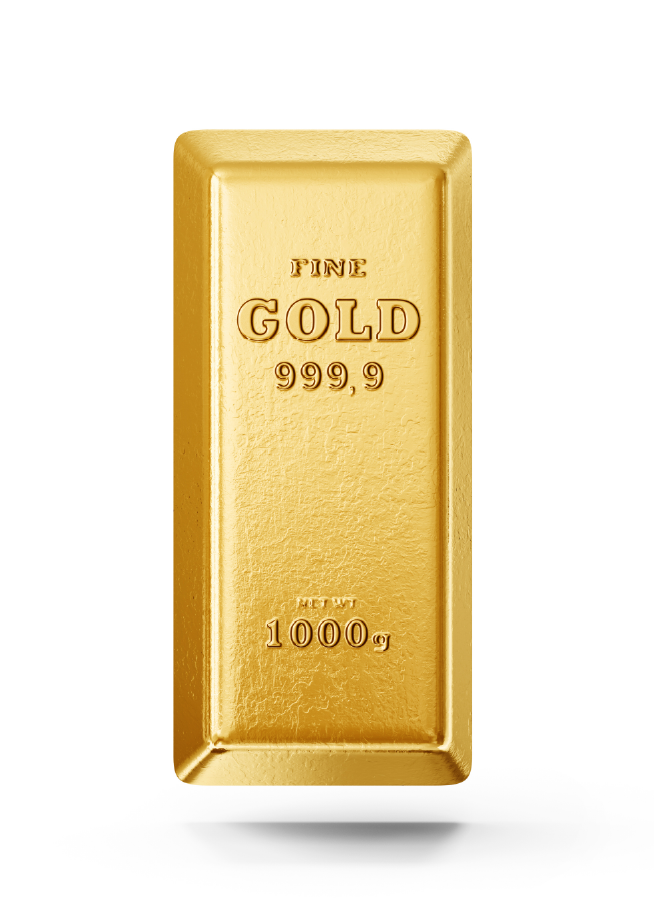 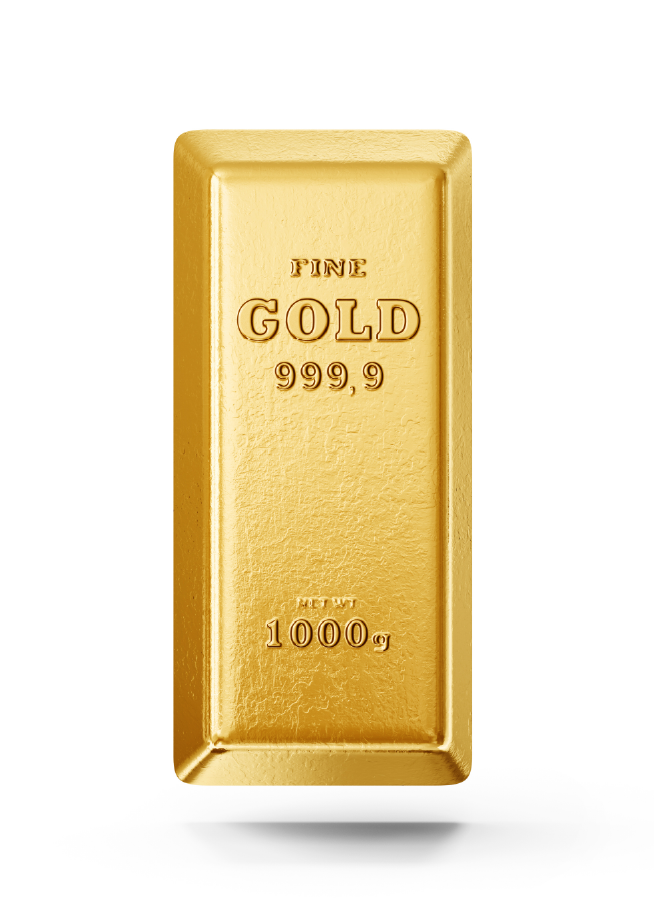 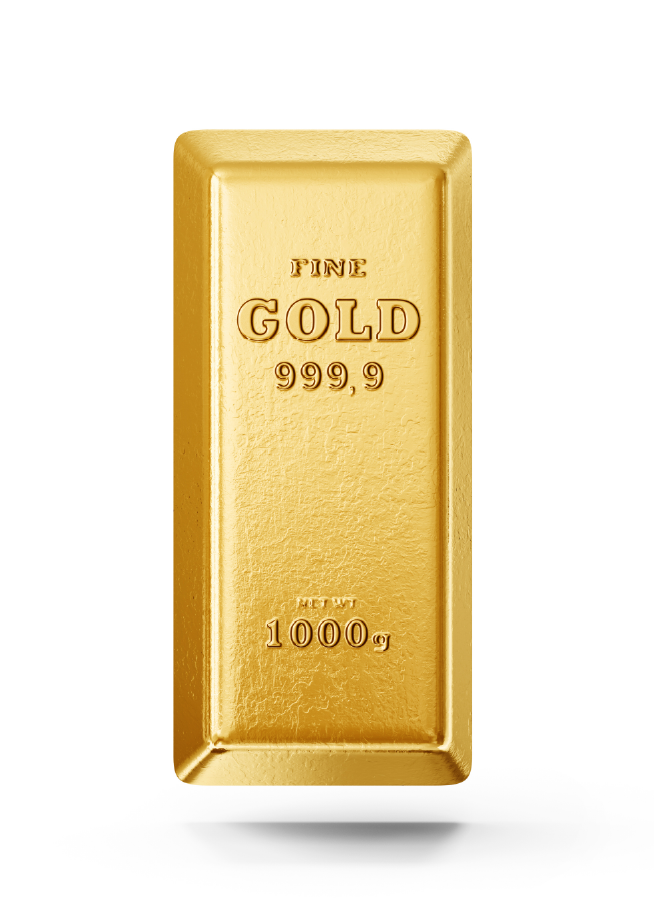 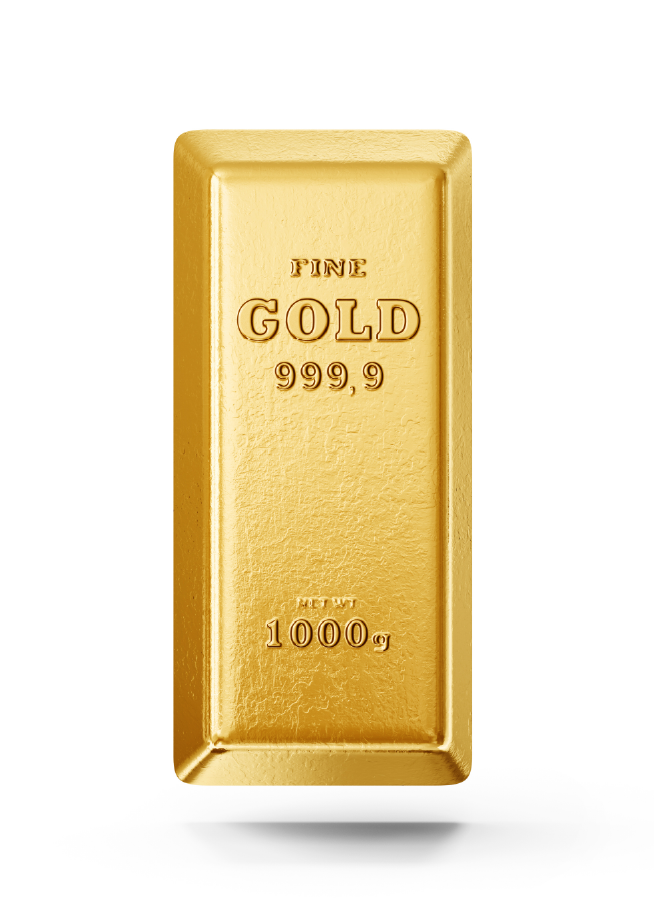 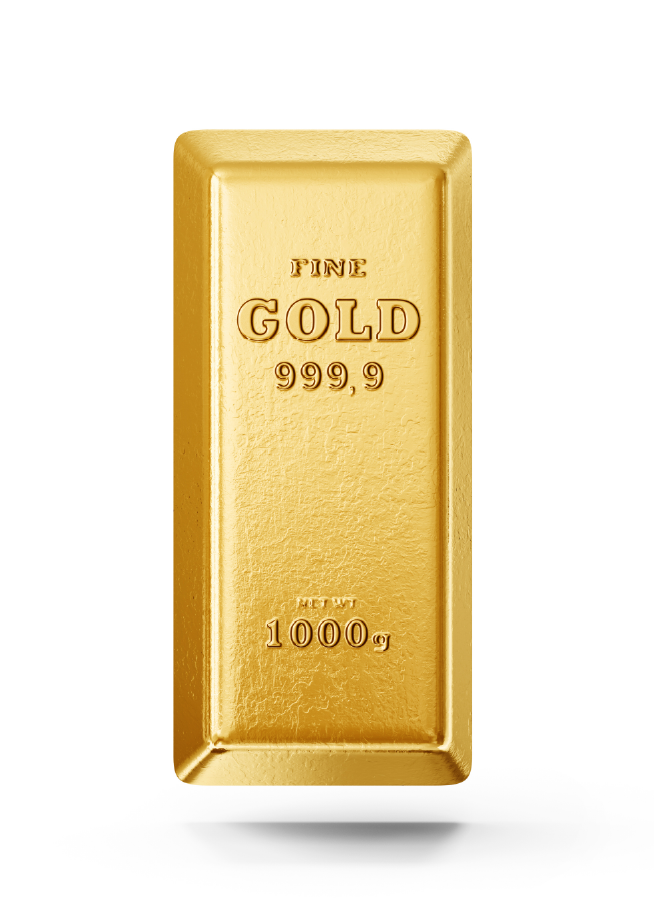 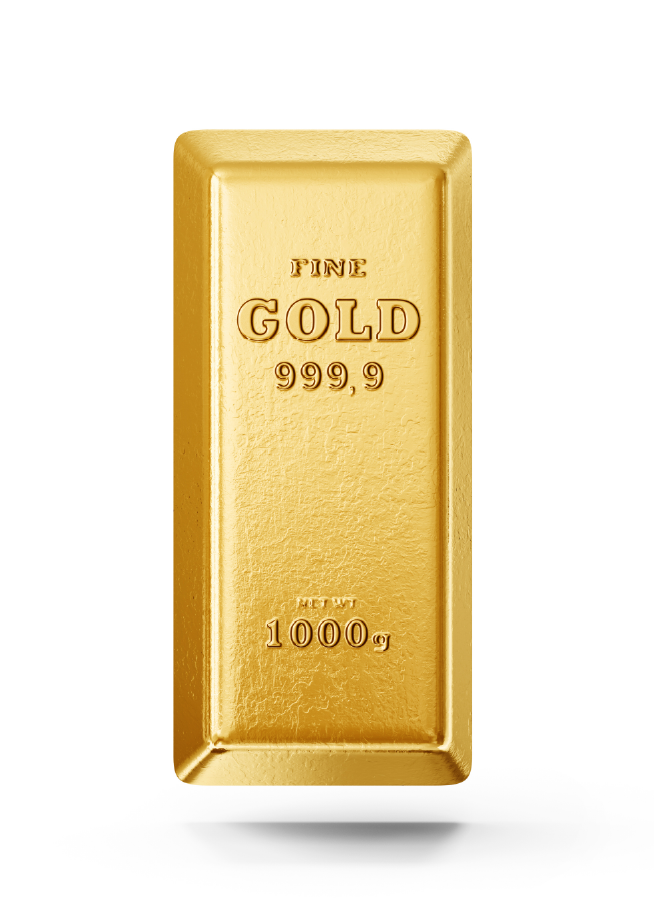 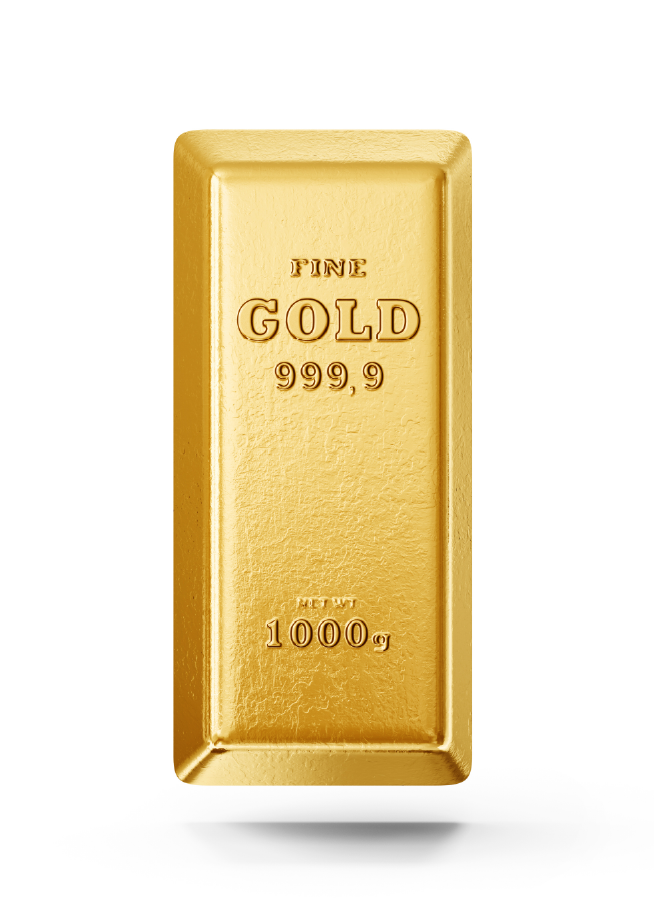 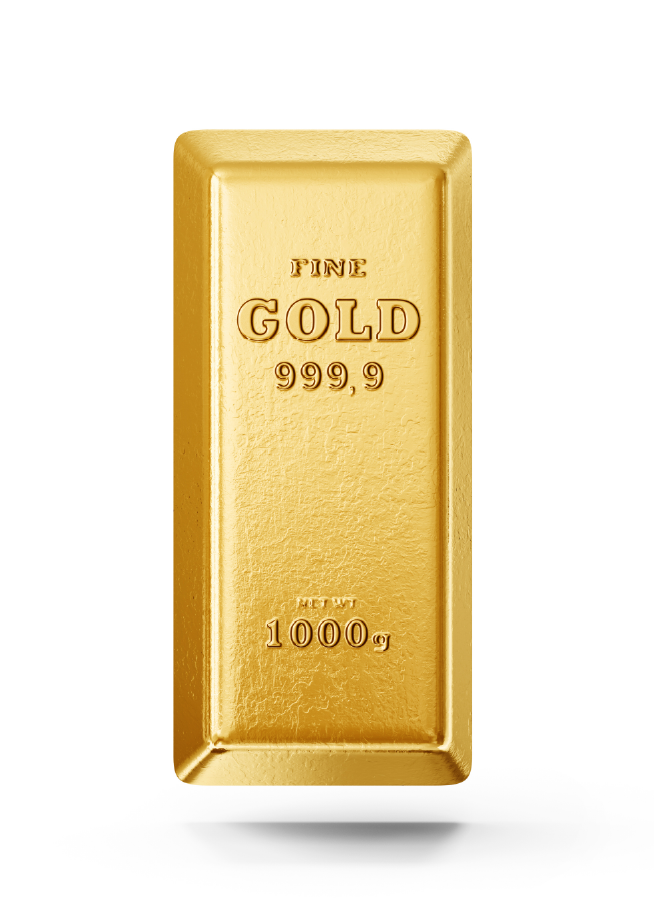 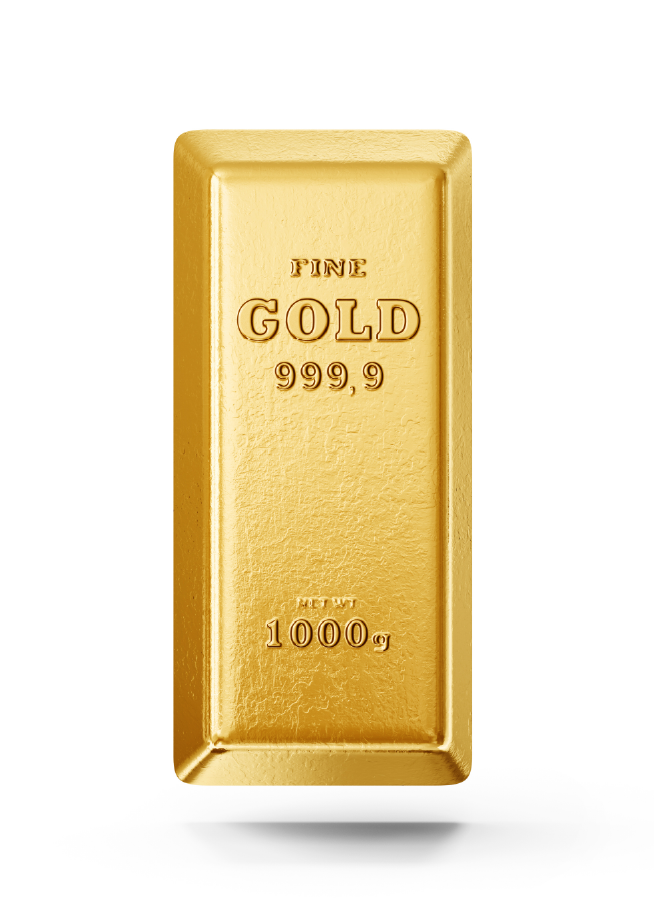 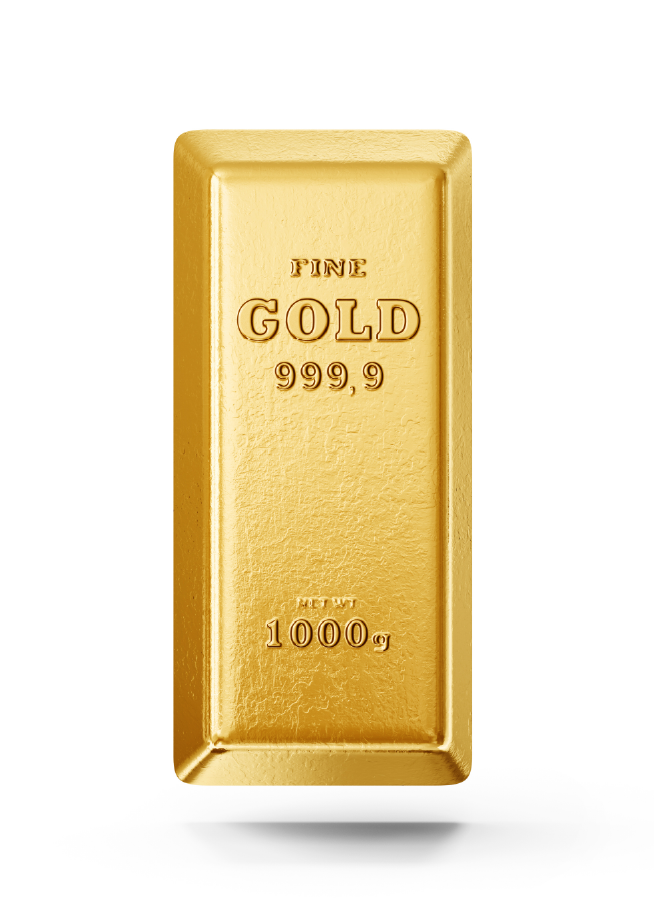 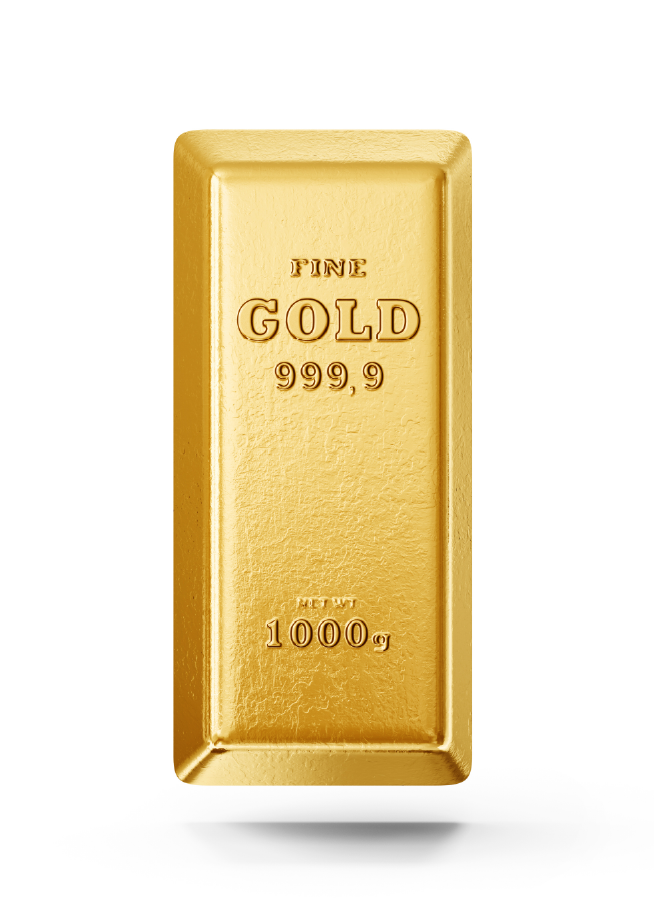 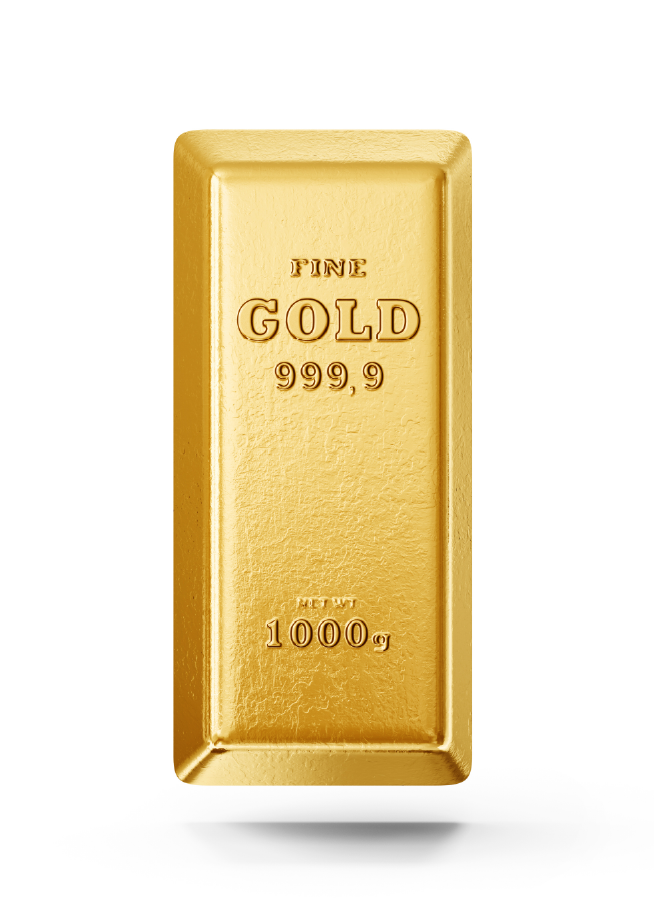 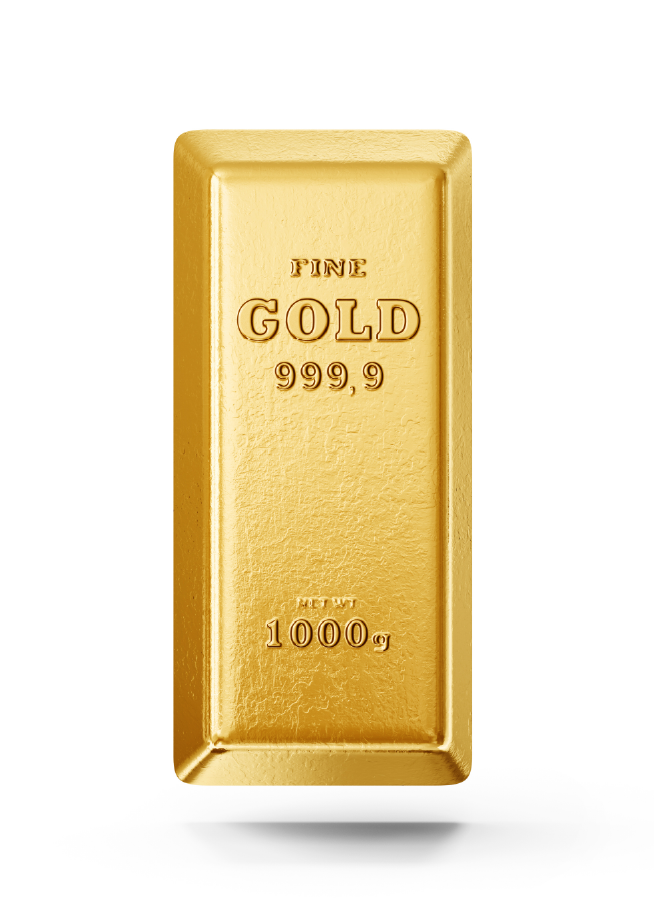 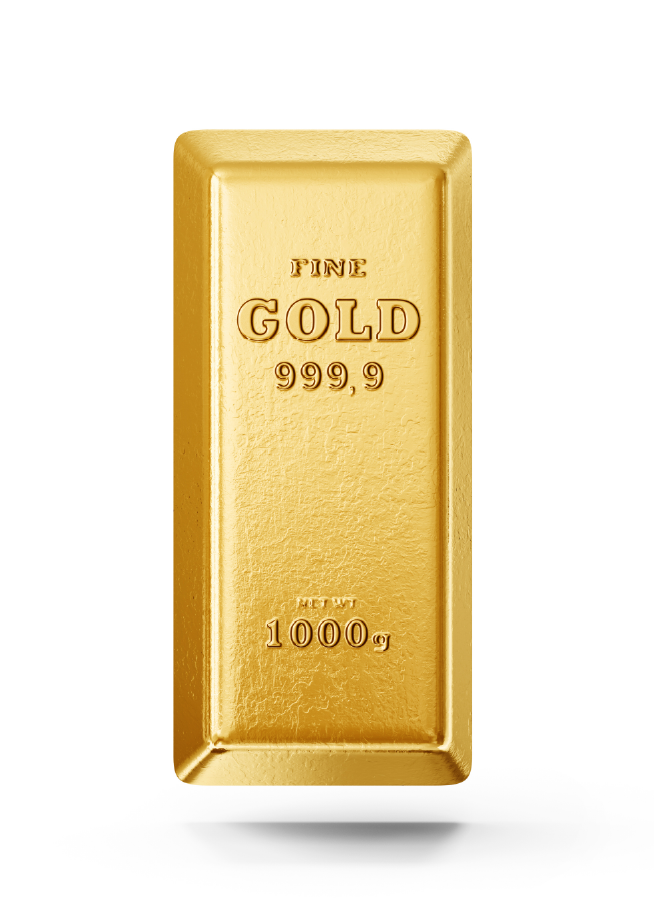 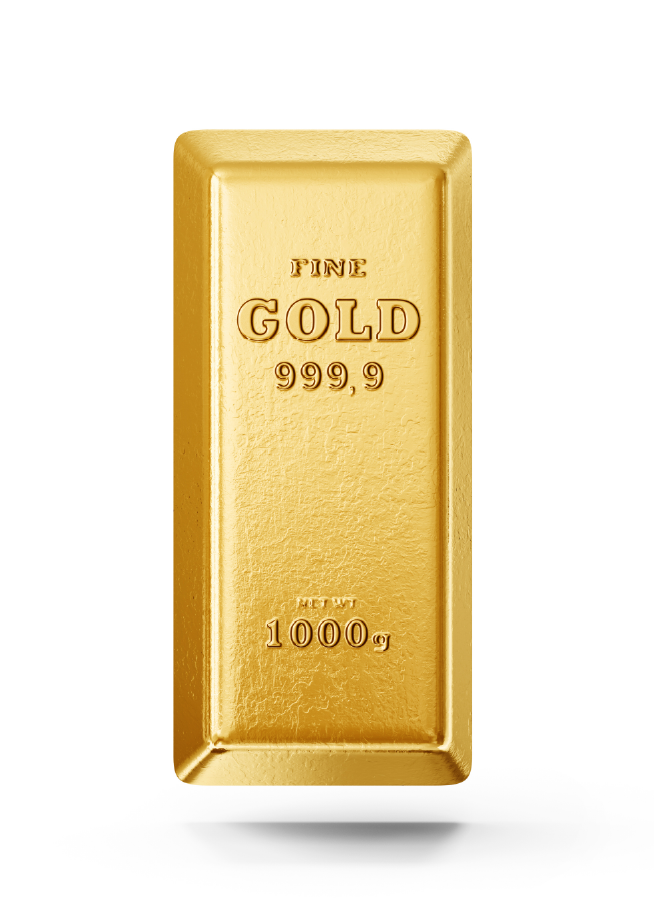 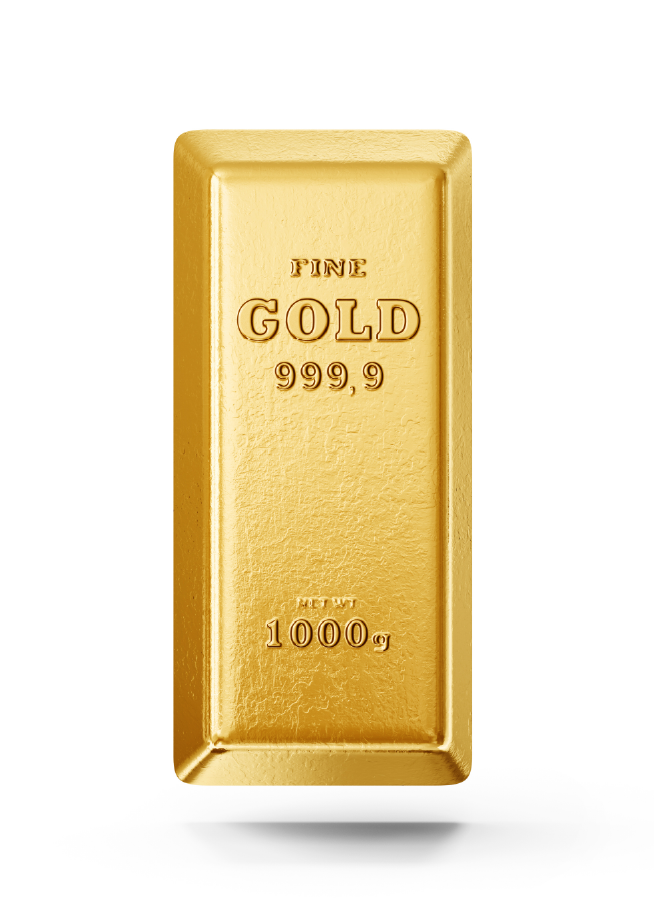 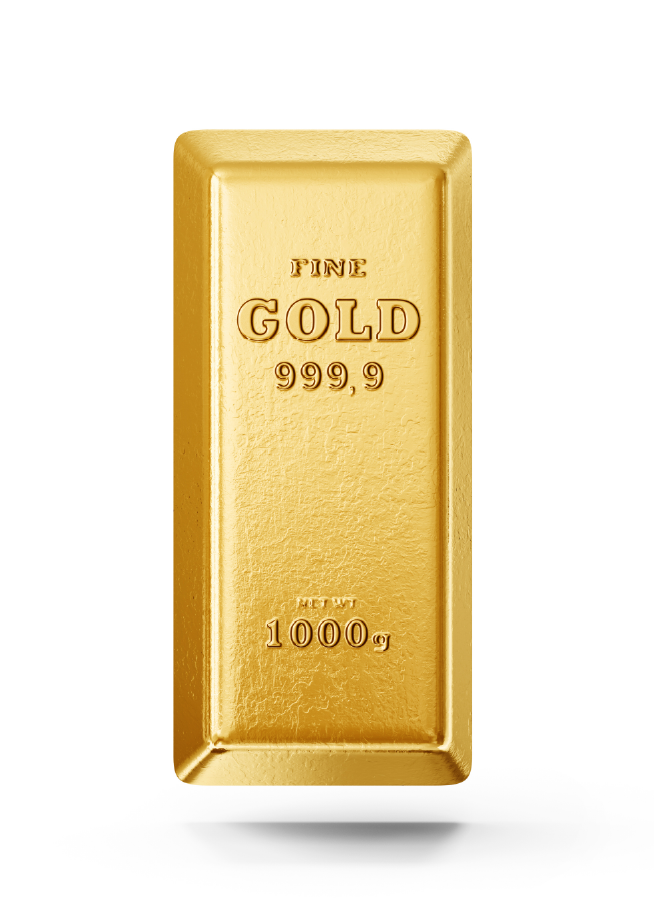 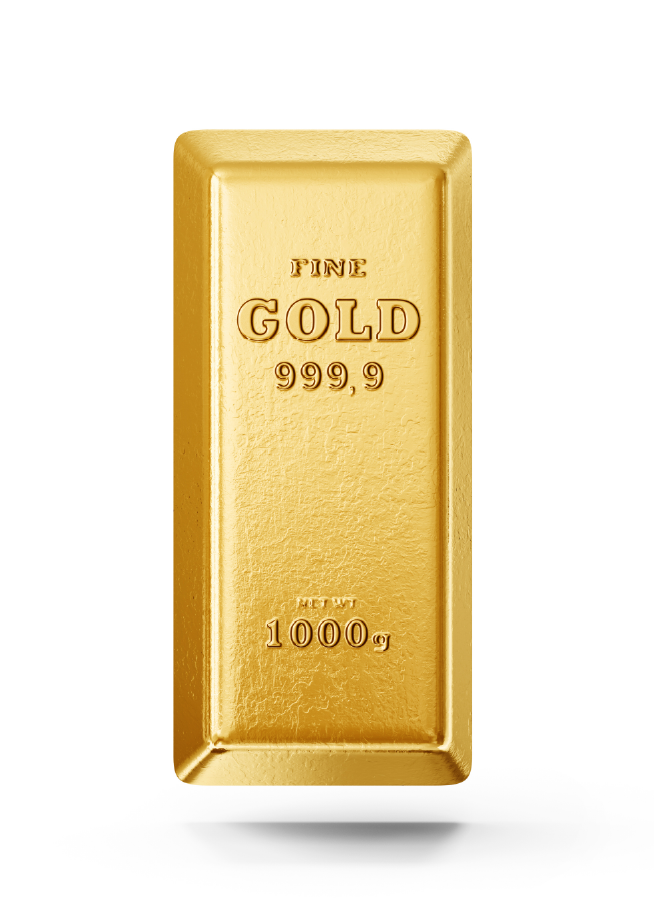 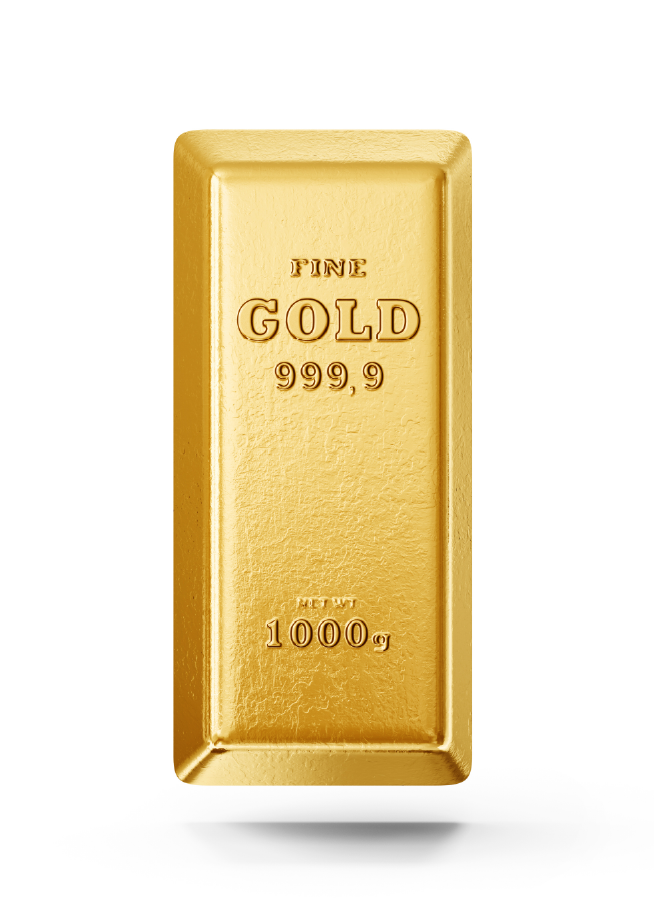 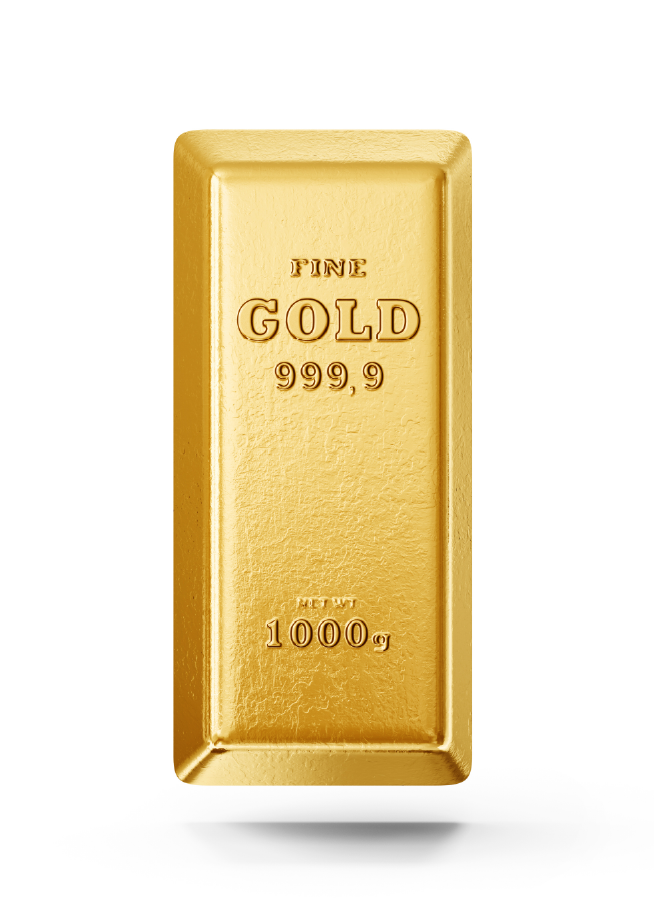 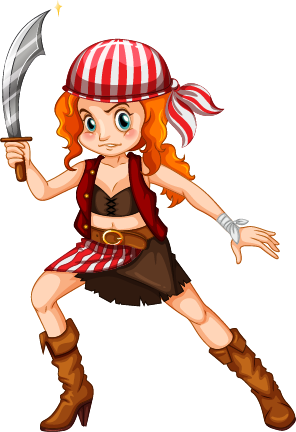 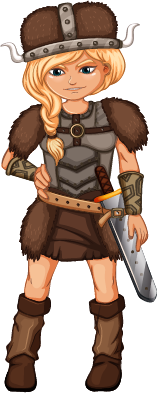 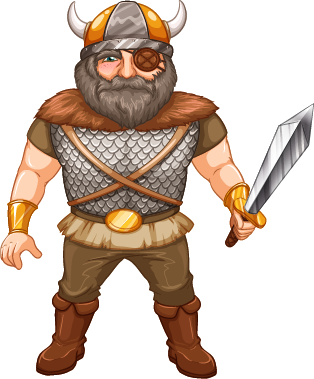 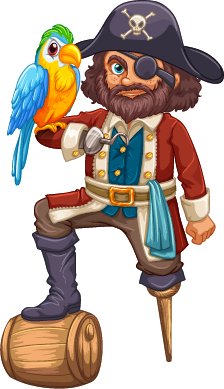 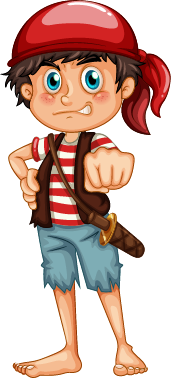 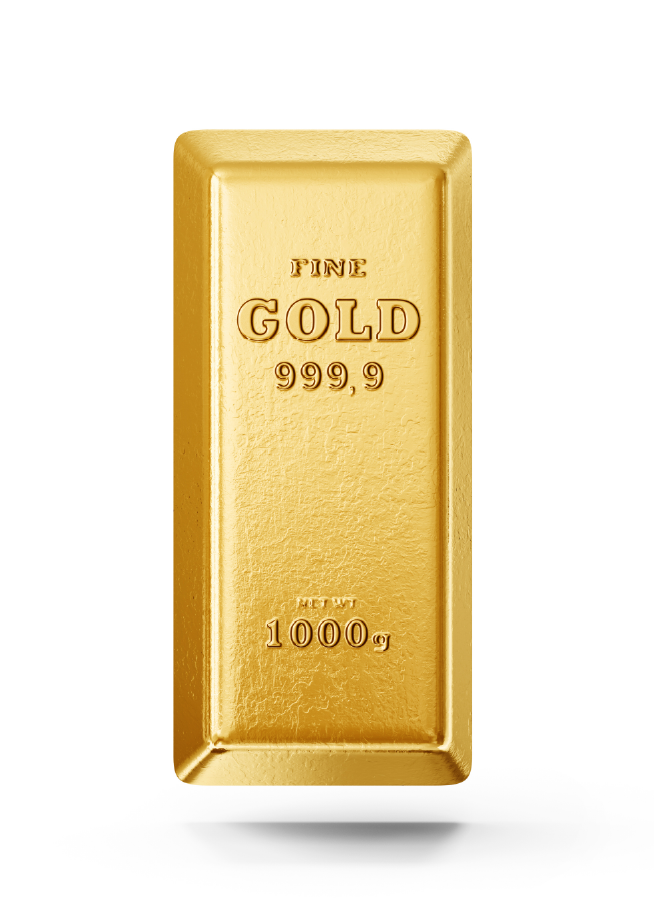 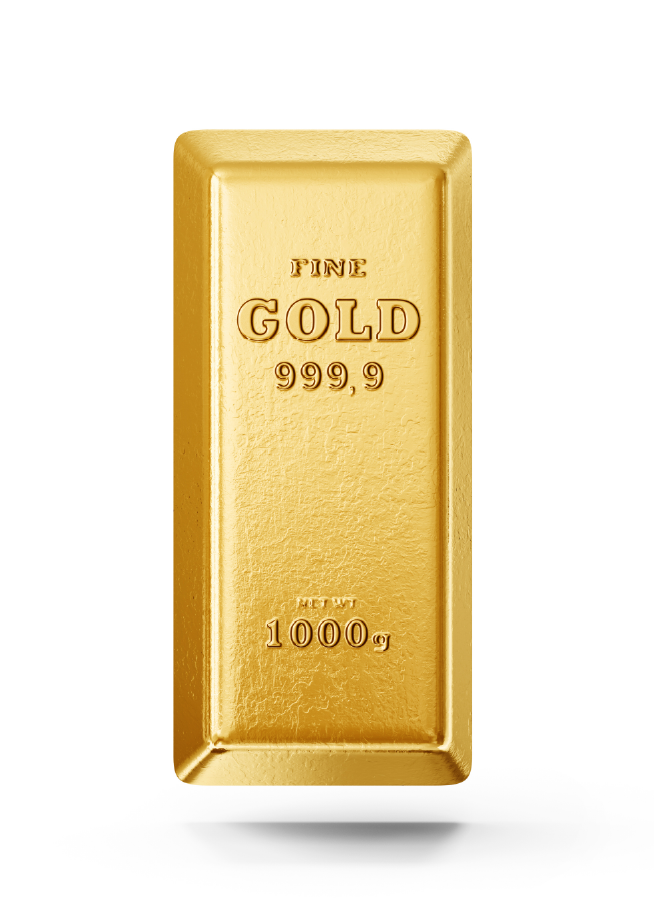 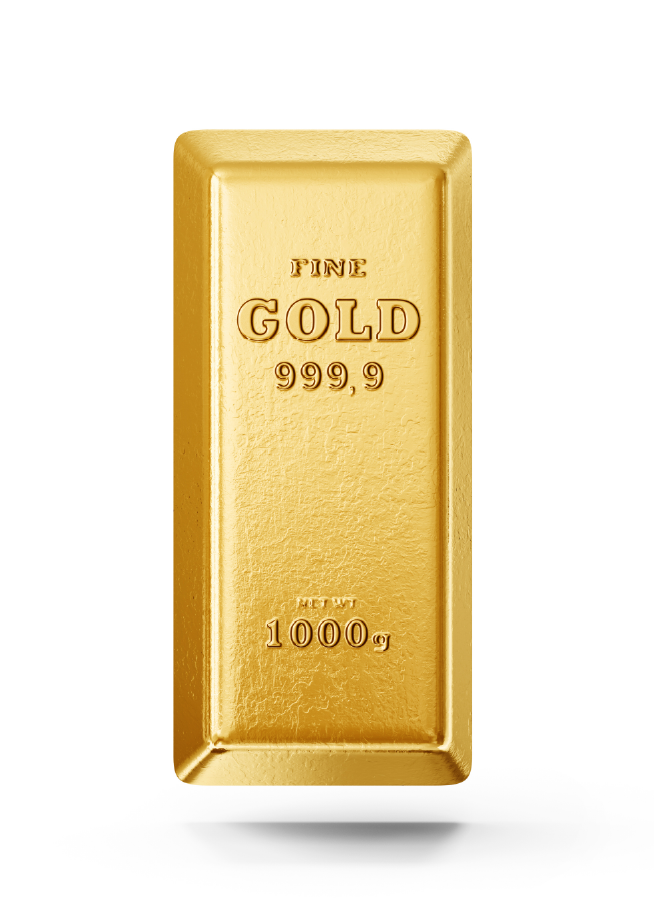 Five Pirates equally share three gold bars.
How much gold does each pirate get?
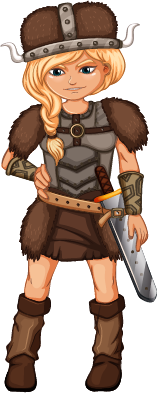 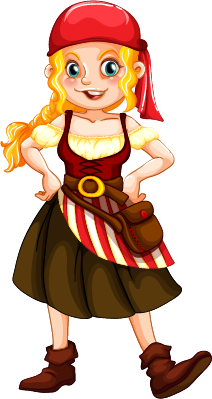 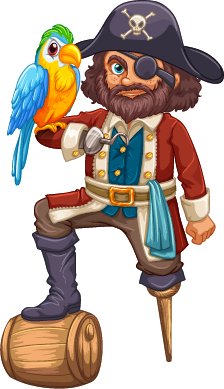 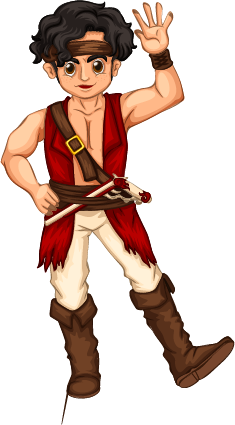 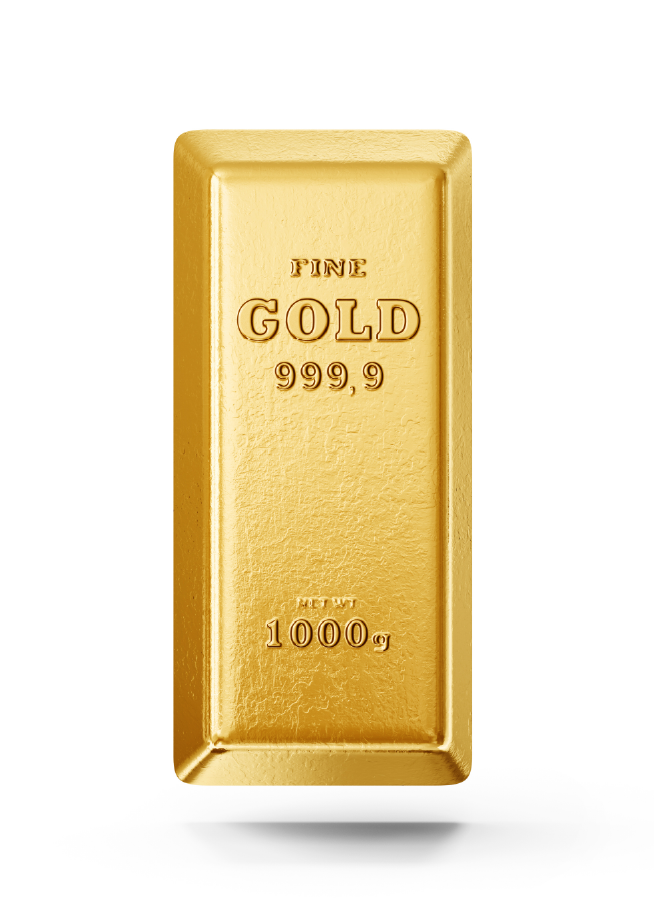 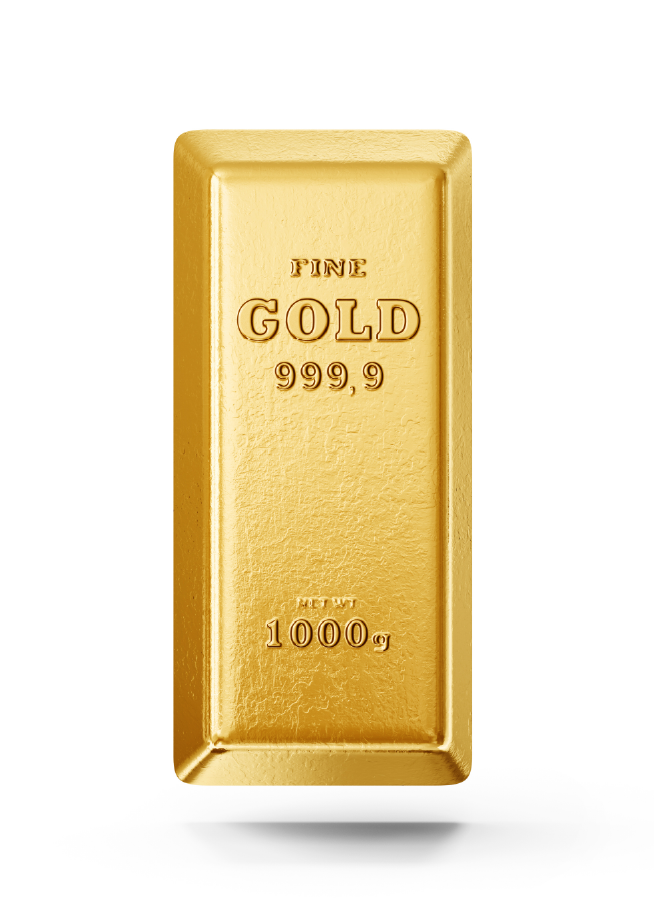 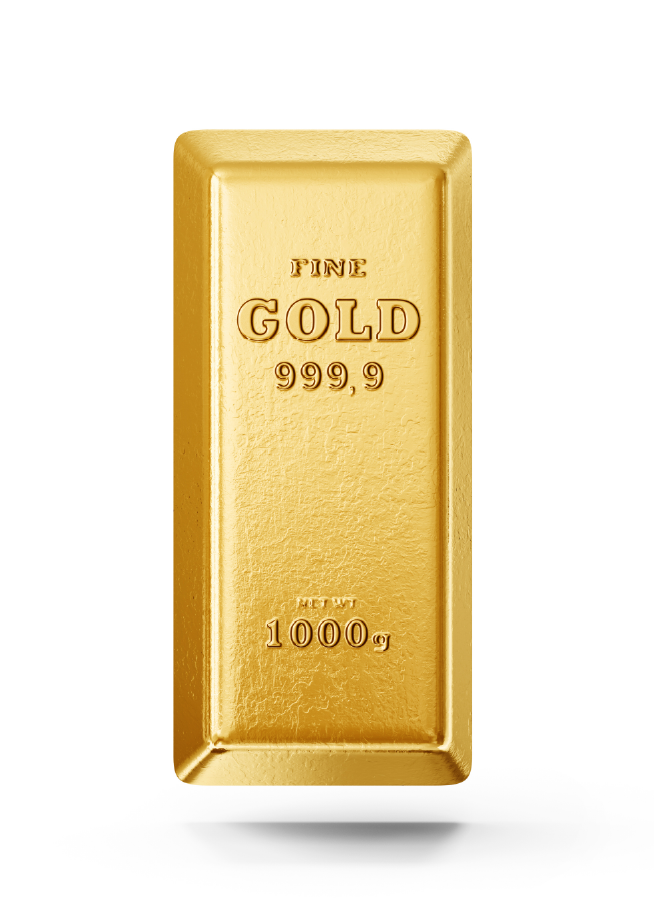 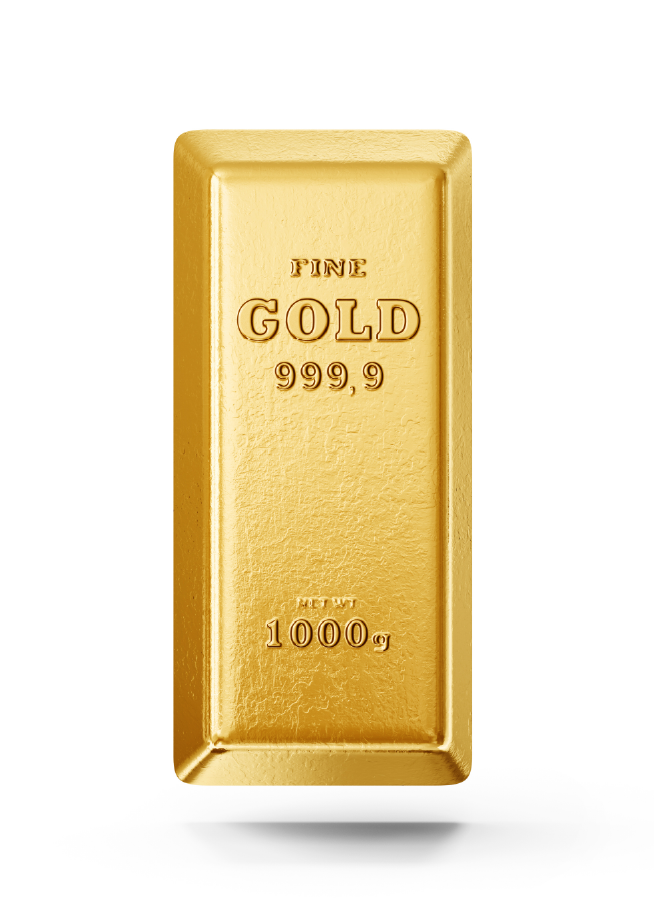 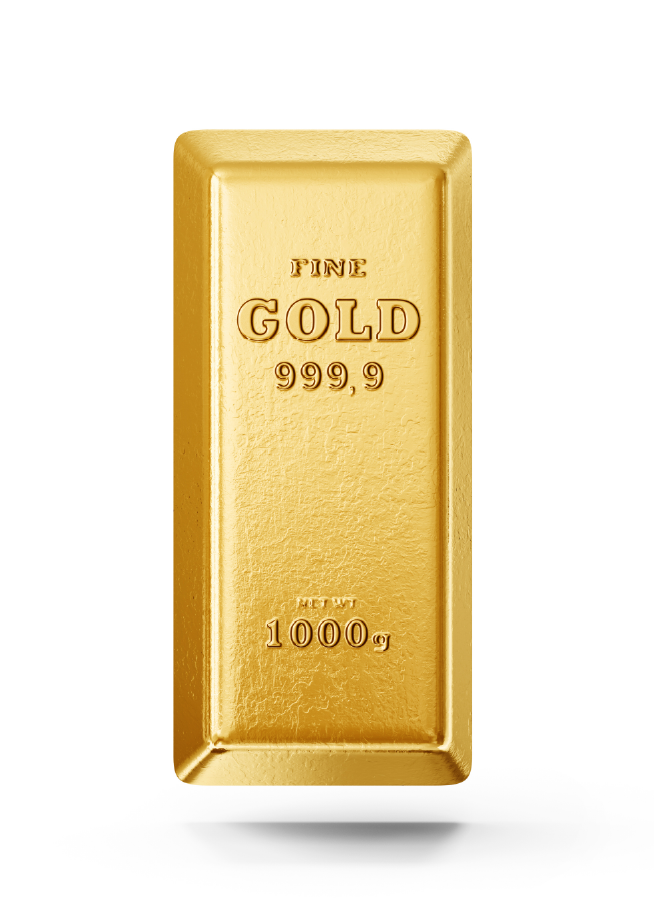 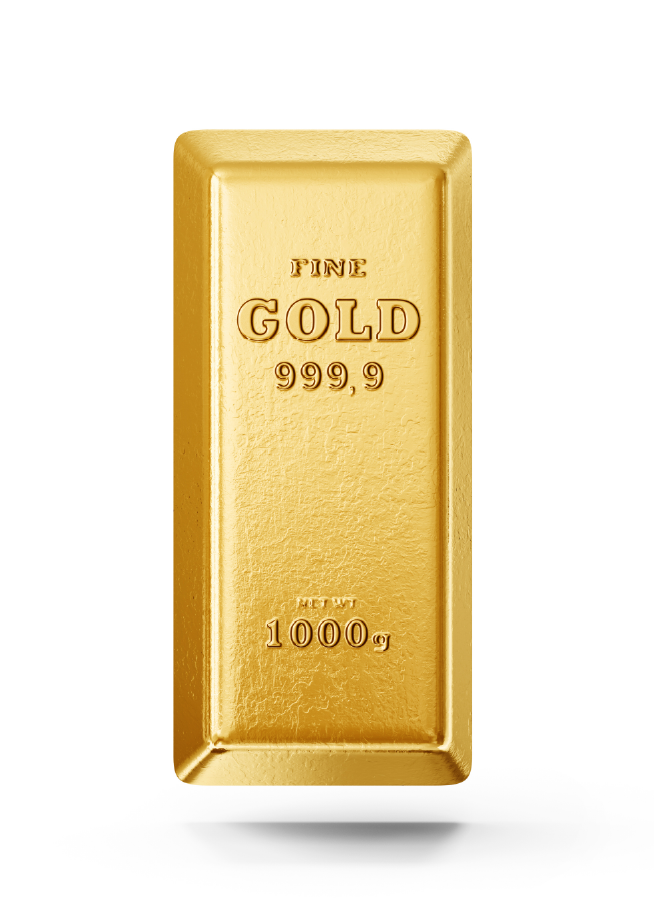 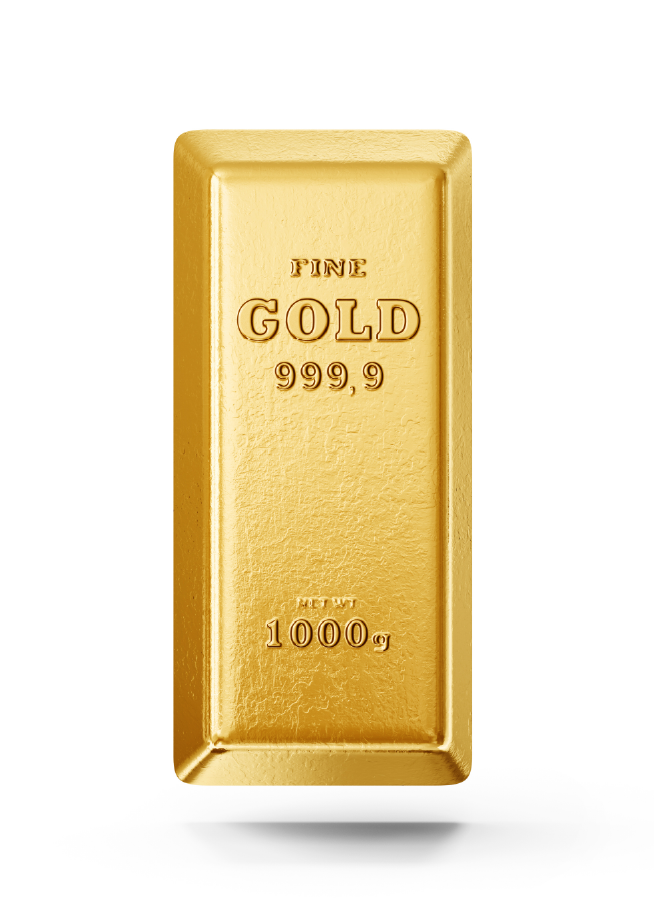 Four Pirates equally share seven gold bars.
How much gold does each pirate get?